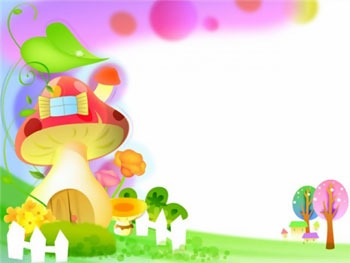 В нашем садике родном 
очень весело живём!
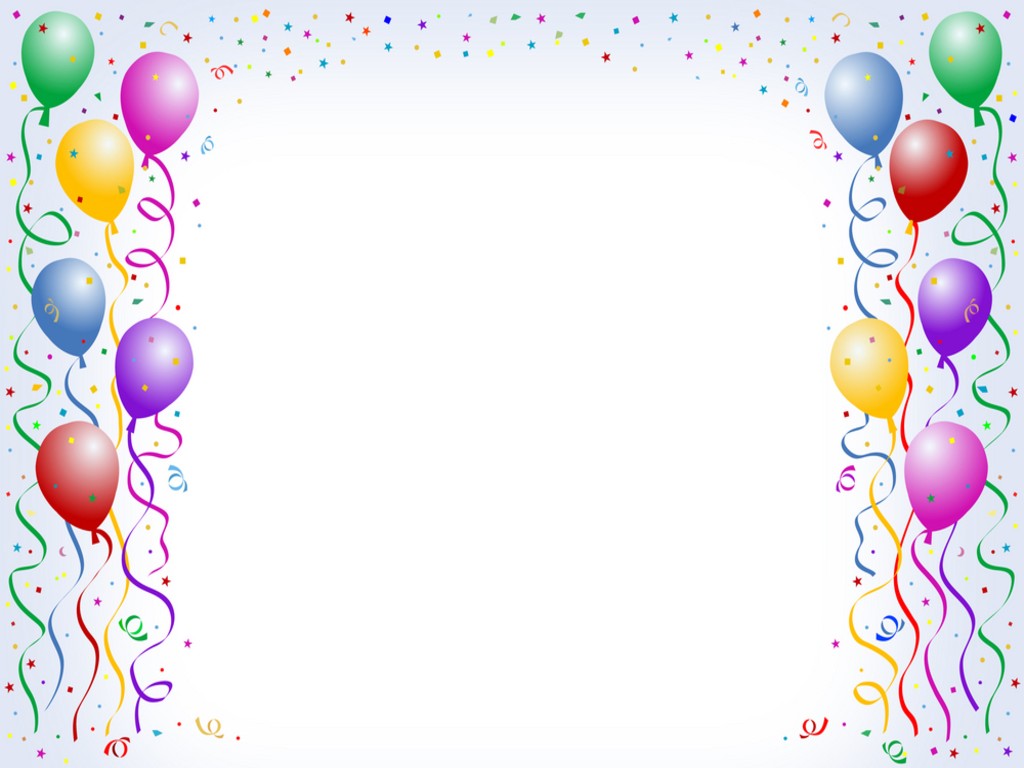 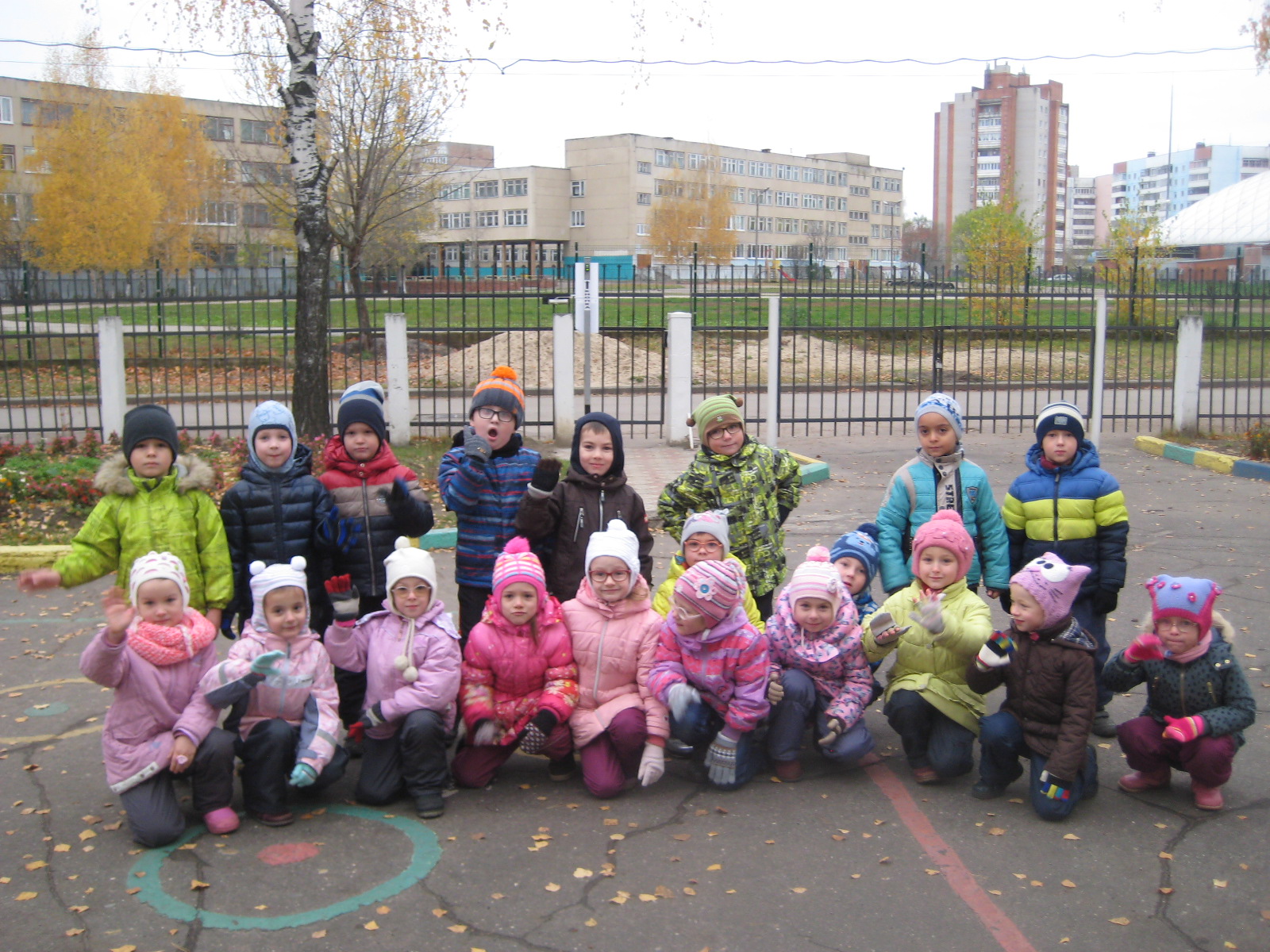 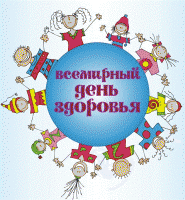 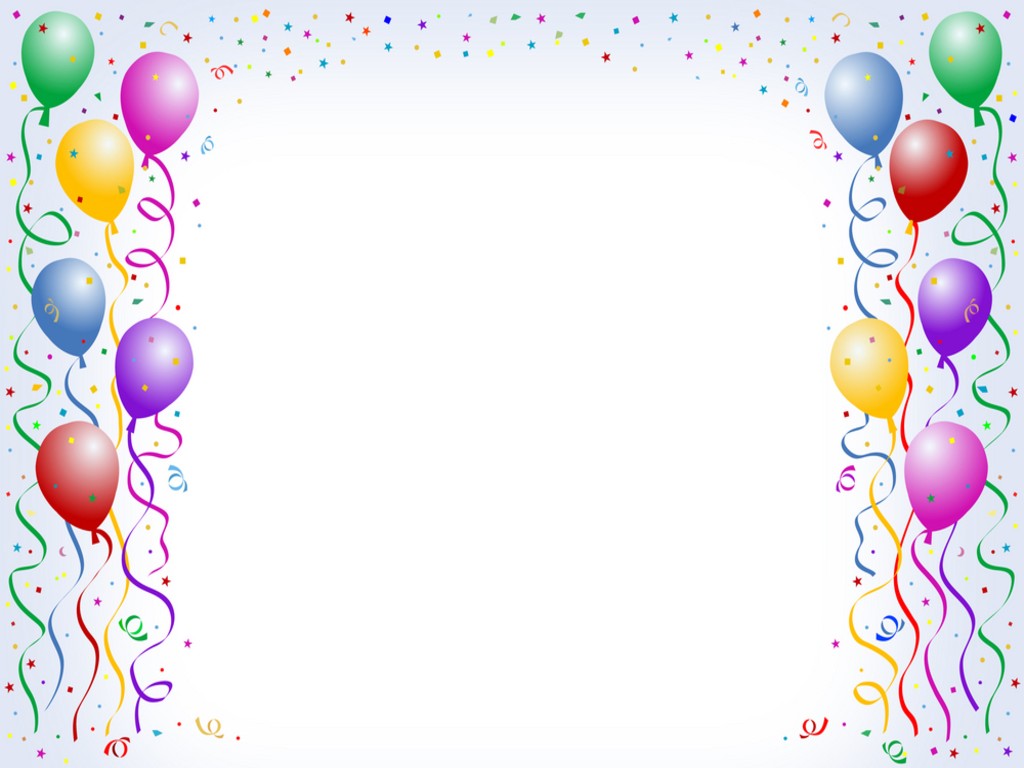 Пусть здоровье будет крепким,Крепкими чтобы были нервы!
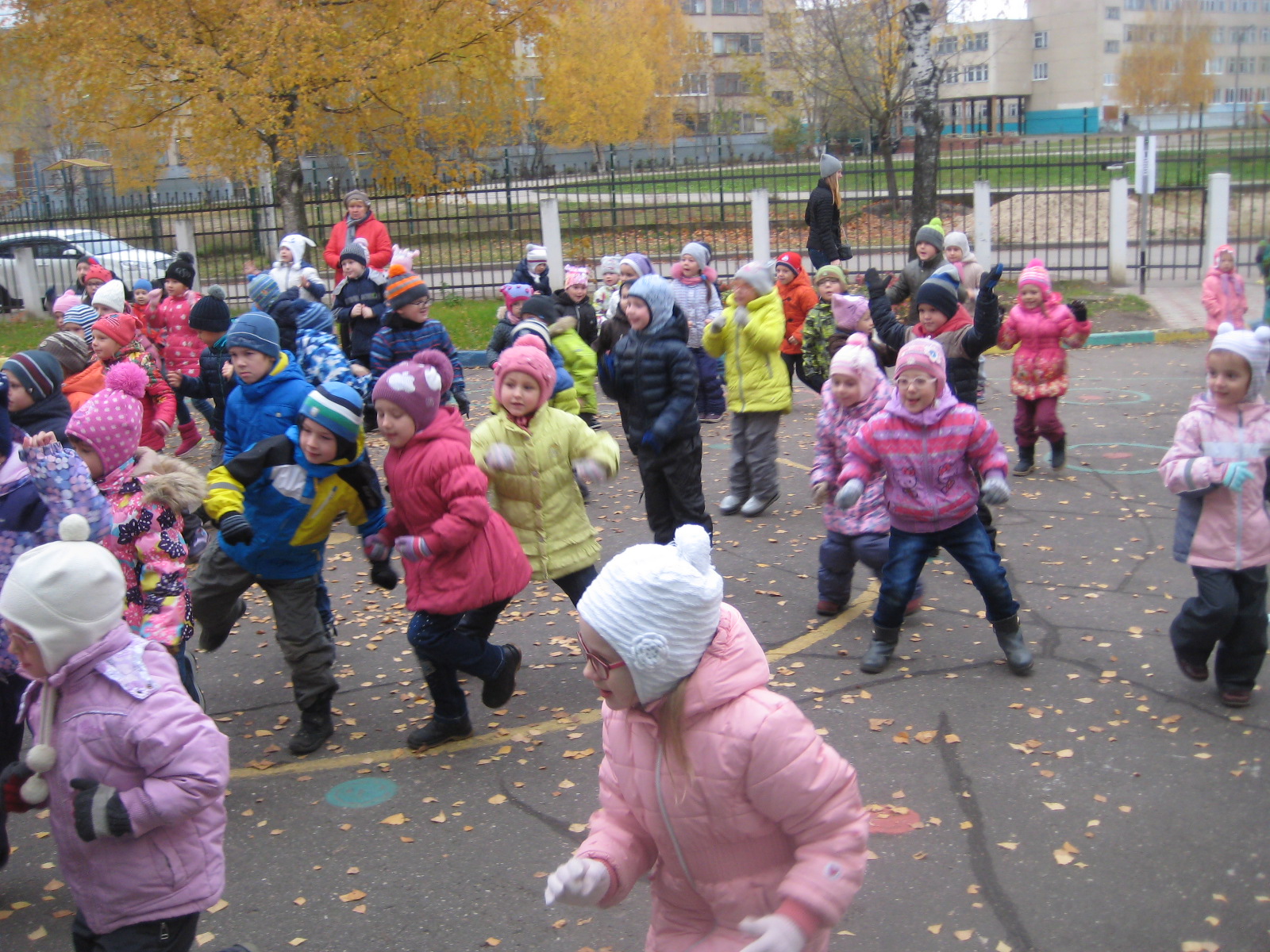 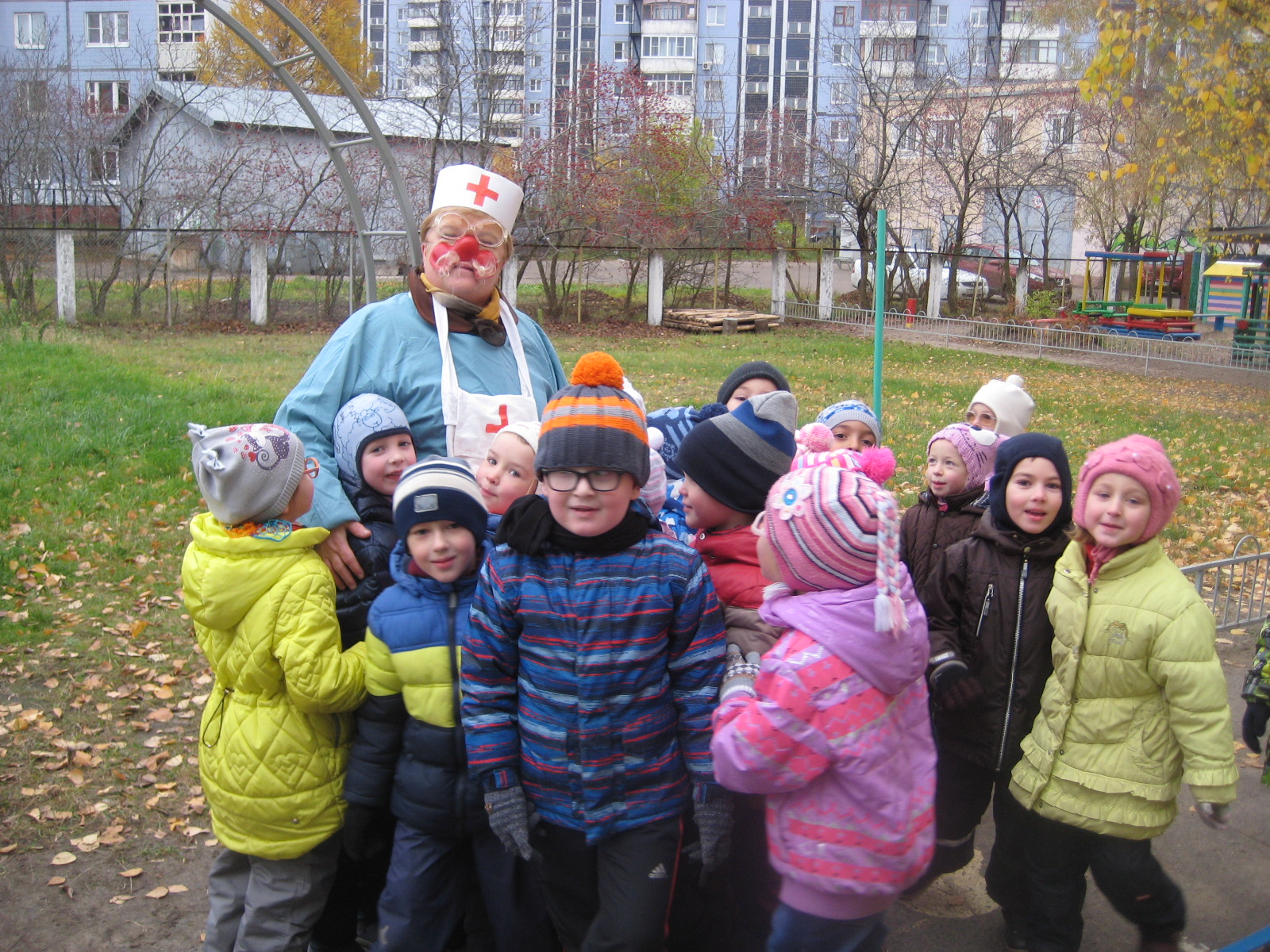 День здоровья вот потеха,Старый лекарь так для смеха,
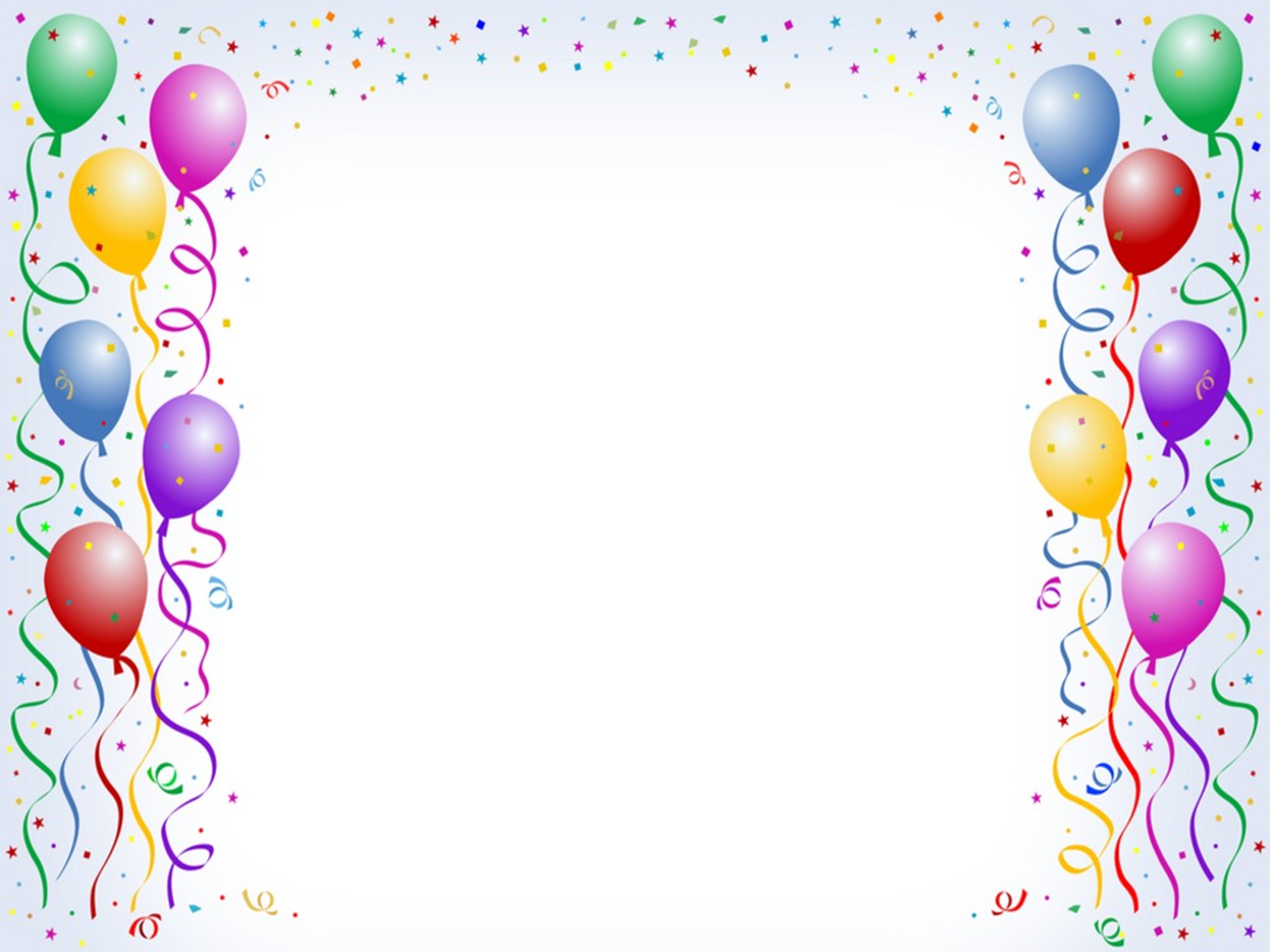 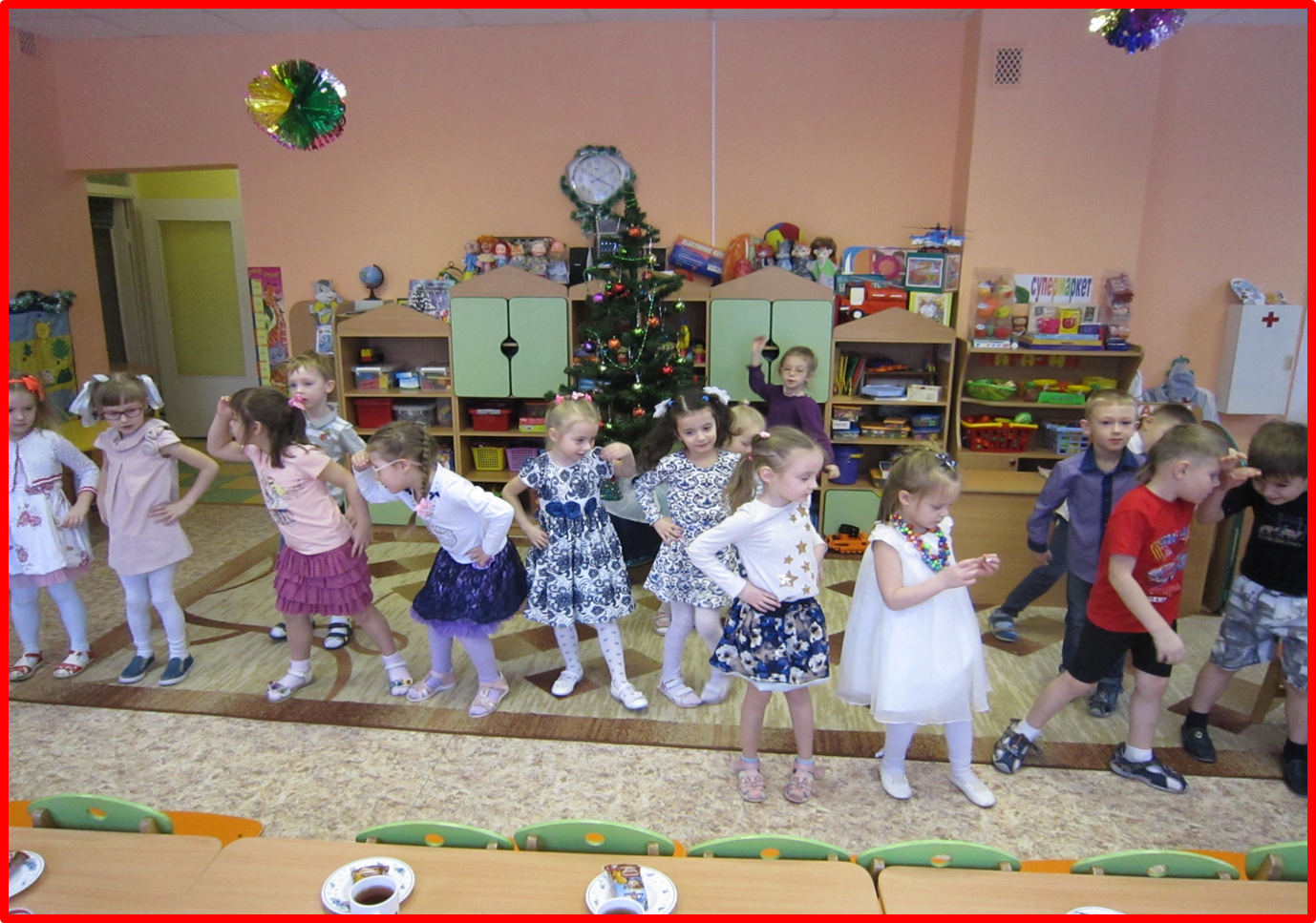 Дед Мороз прислал нам елку,
Огоньки на ней зажег.
И блестят на ней иголки,
А на веточках — снежок!
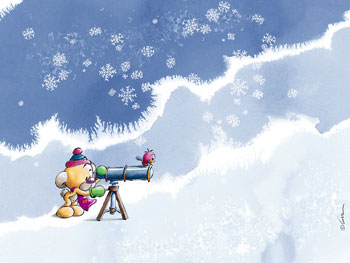 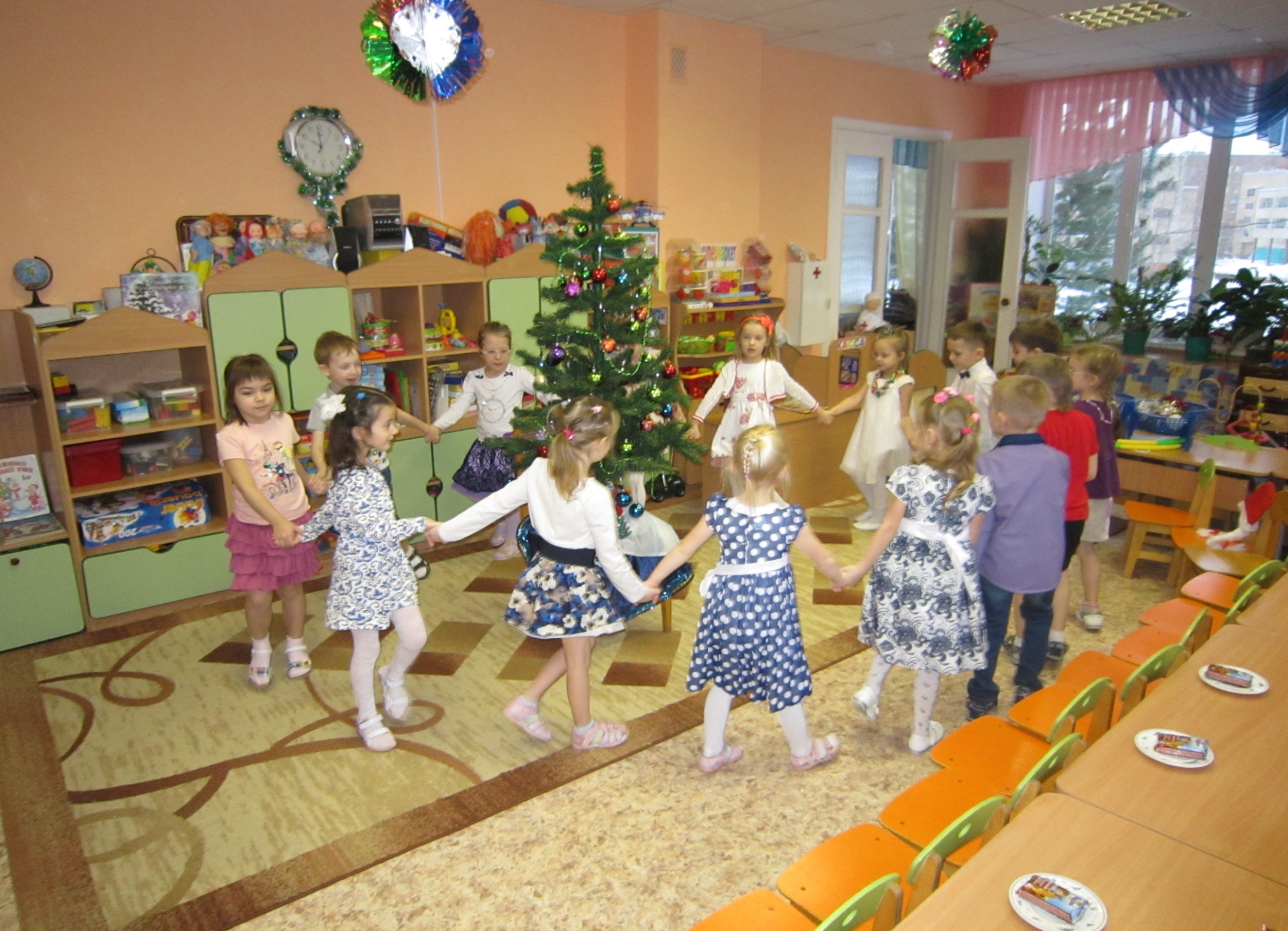 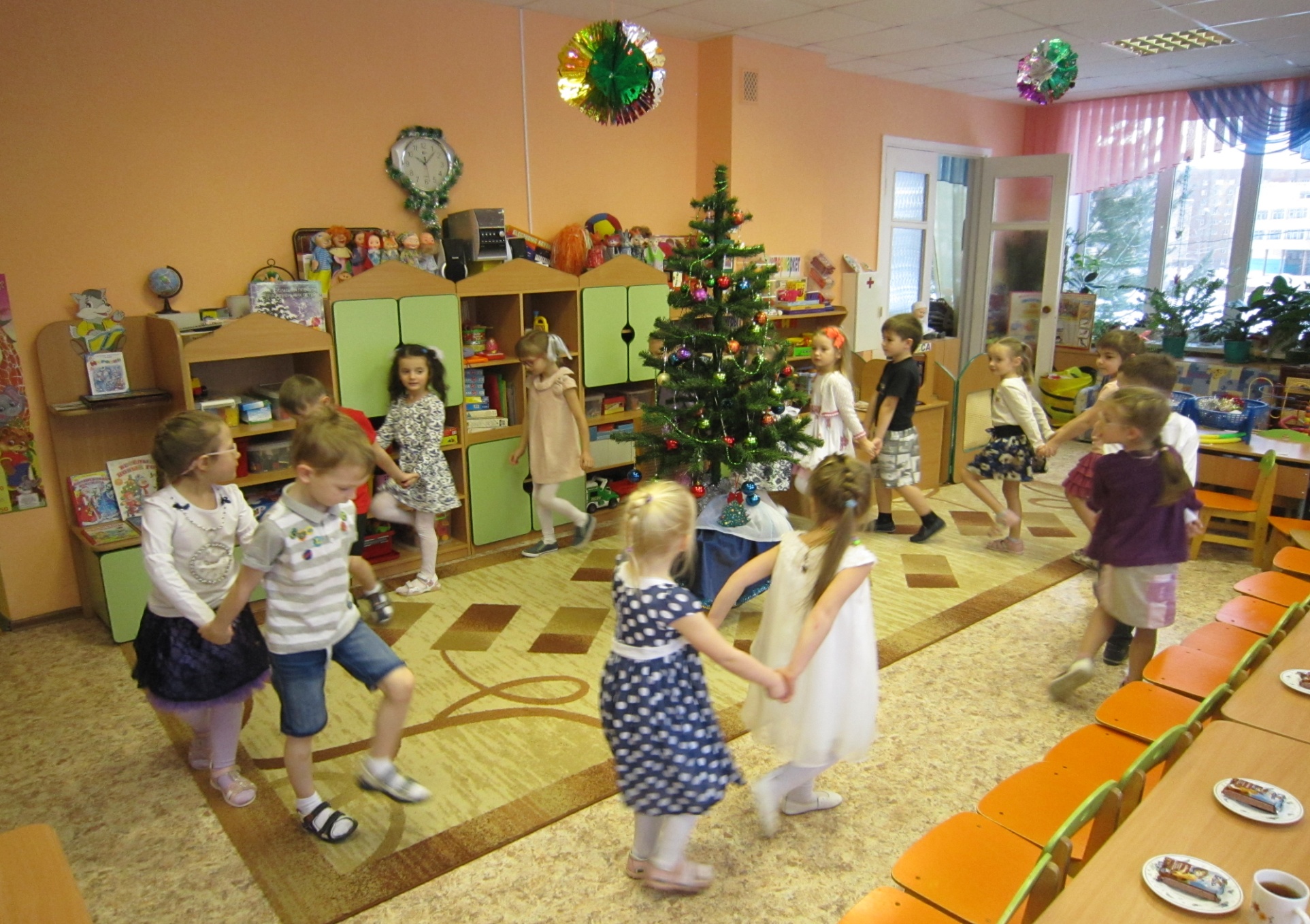 Дед Мороз прислал нам елку,
Огоньки на ней зажег.
И блестят на ней иголки,
А на веточках — снежок!
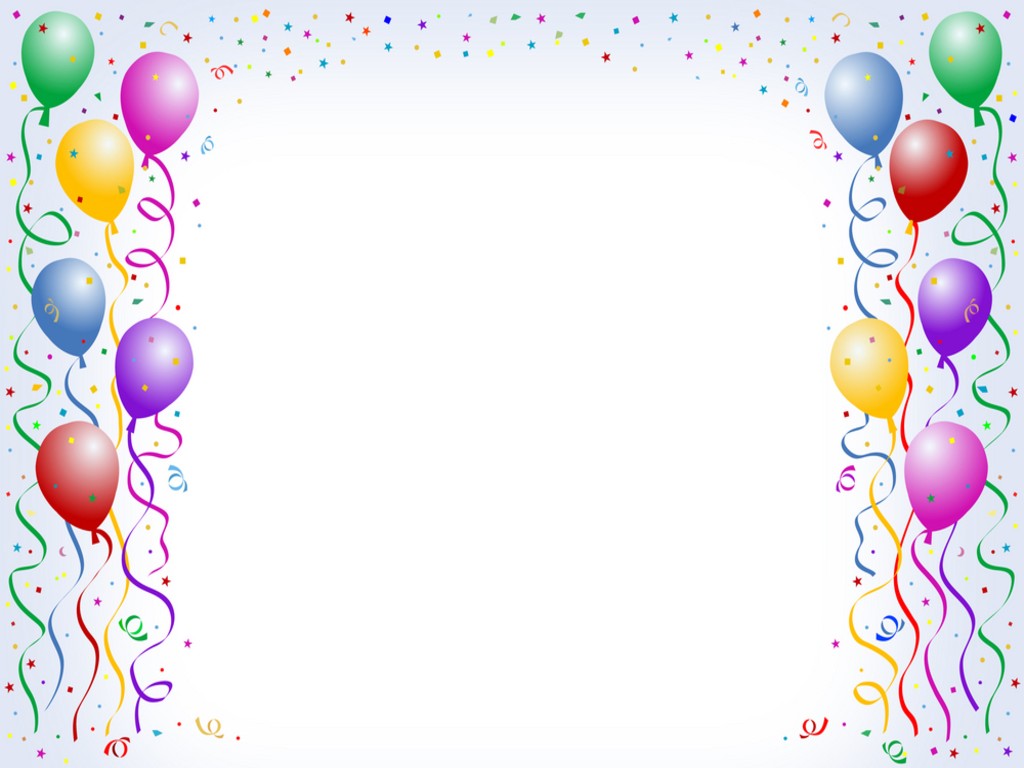 Мы пришли колядовать,Просим ряженых встречатьДобрым словом и подарком,Пирогом с хмельною чаркой.И с собою дать презент,Вкусных пряников, конфет
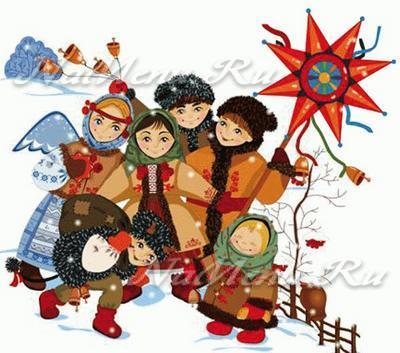 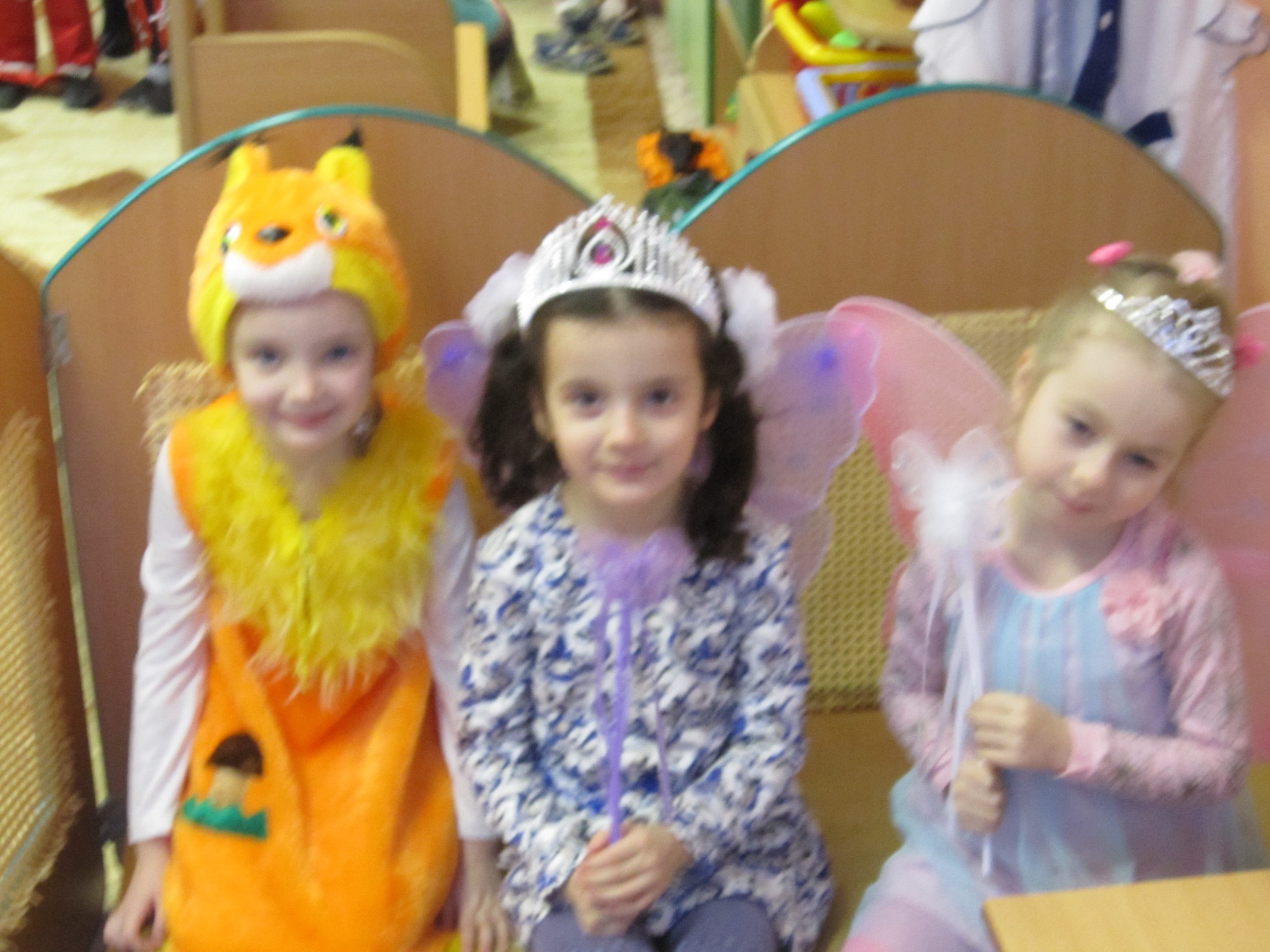 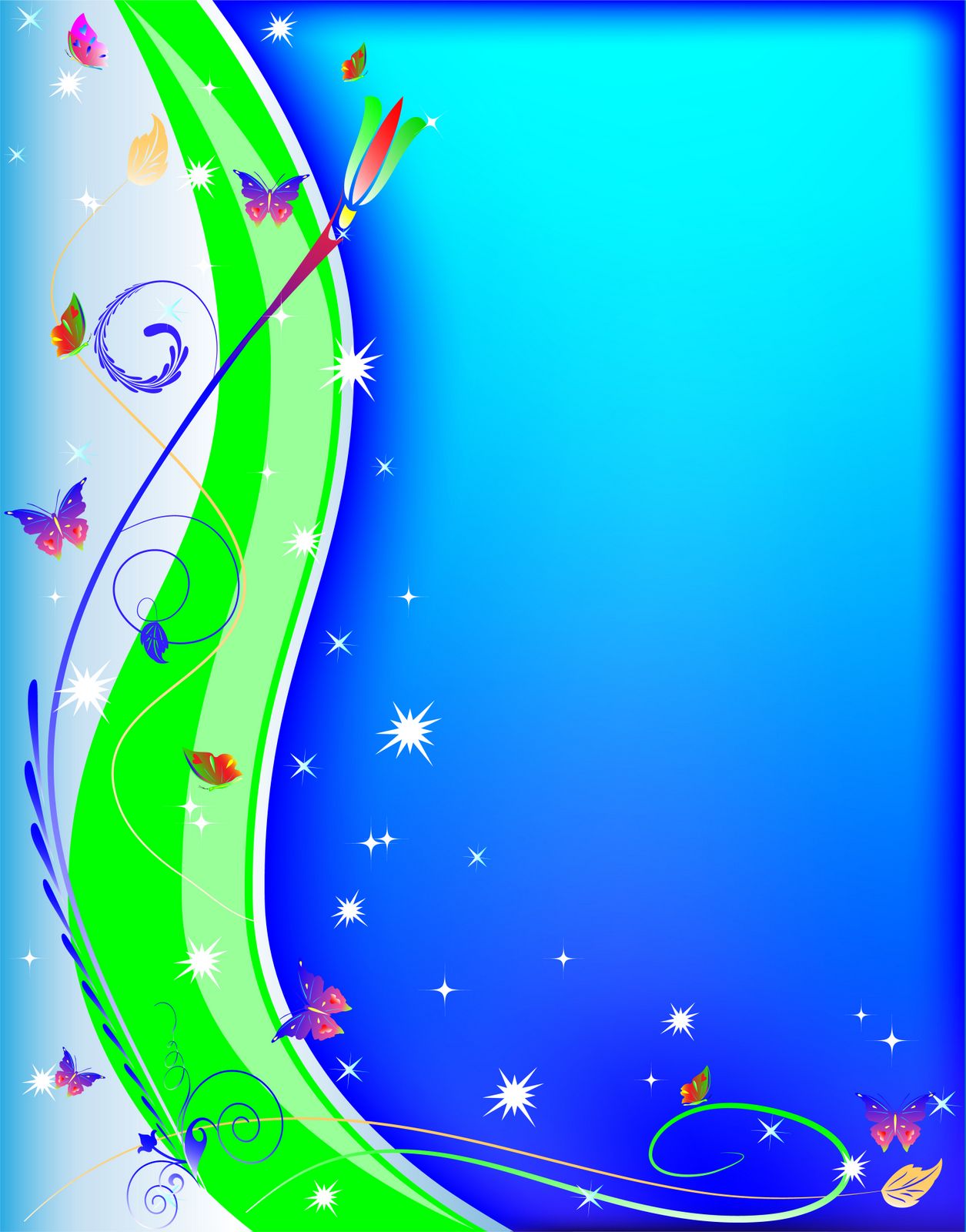 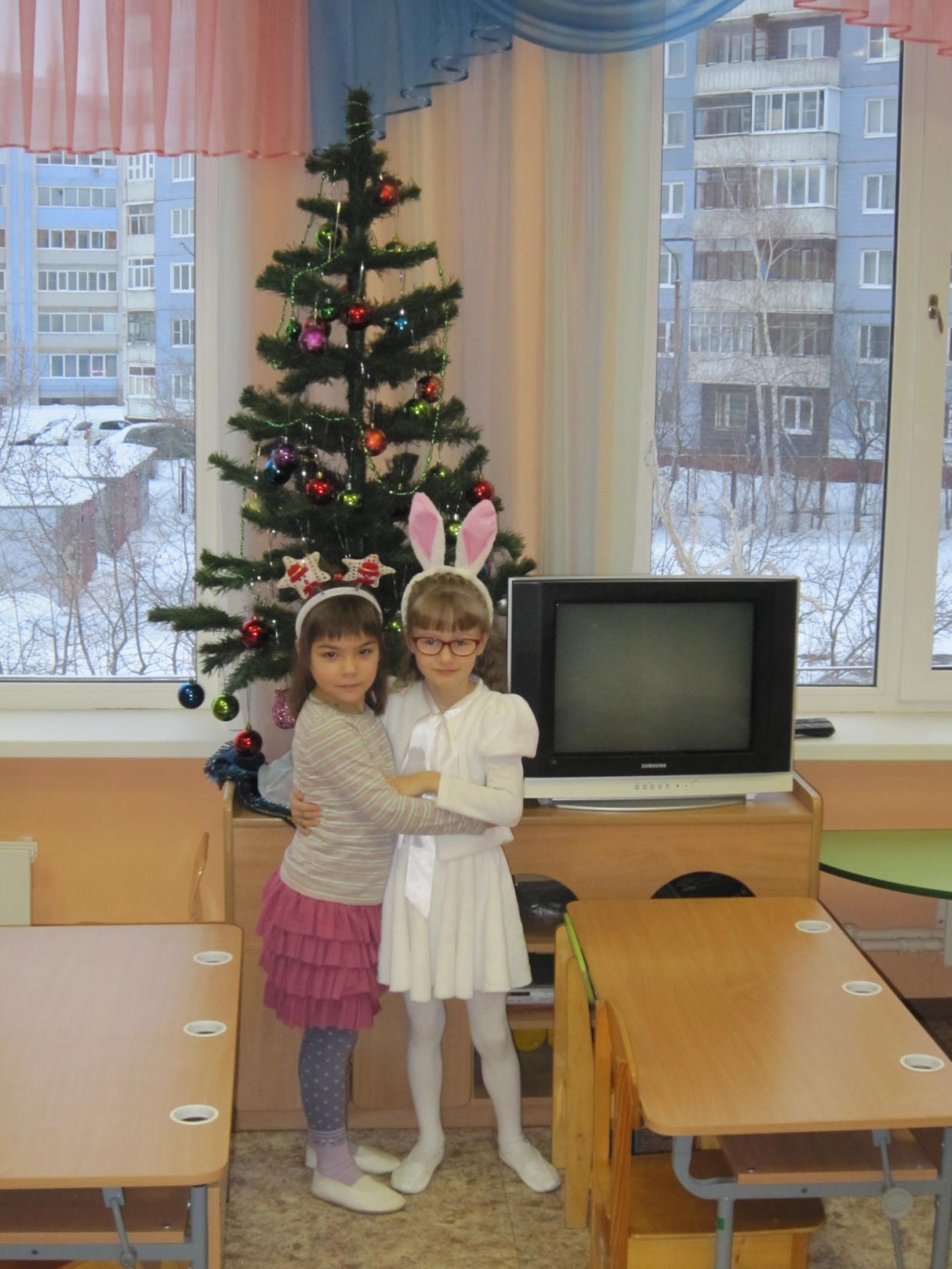 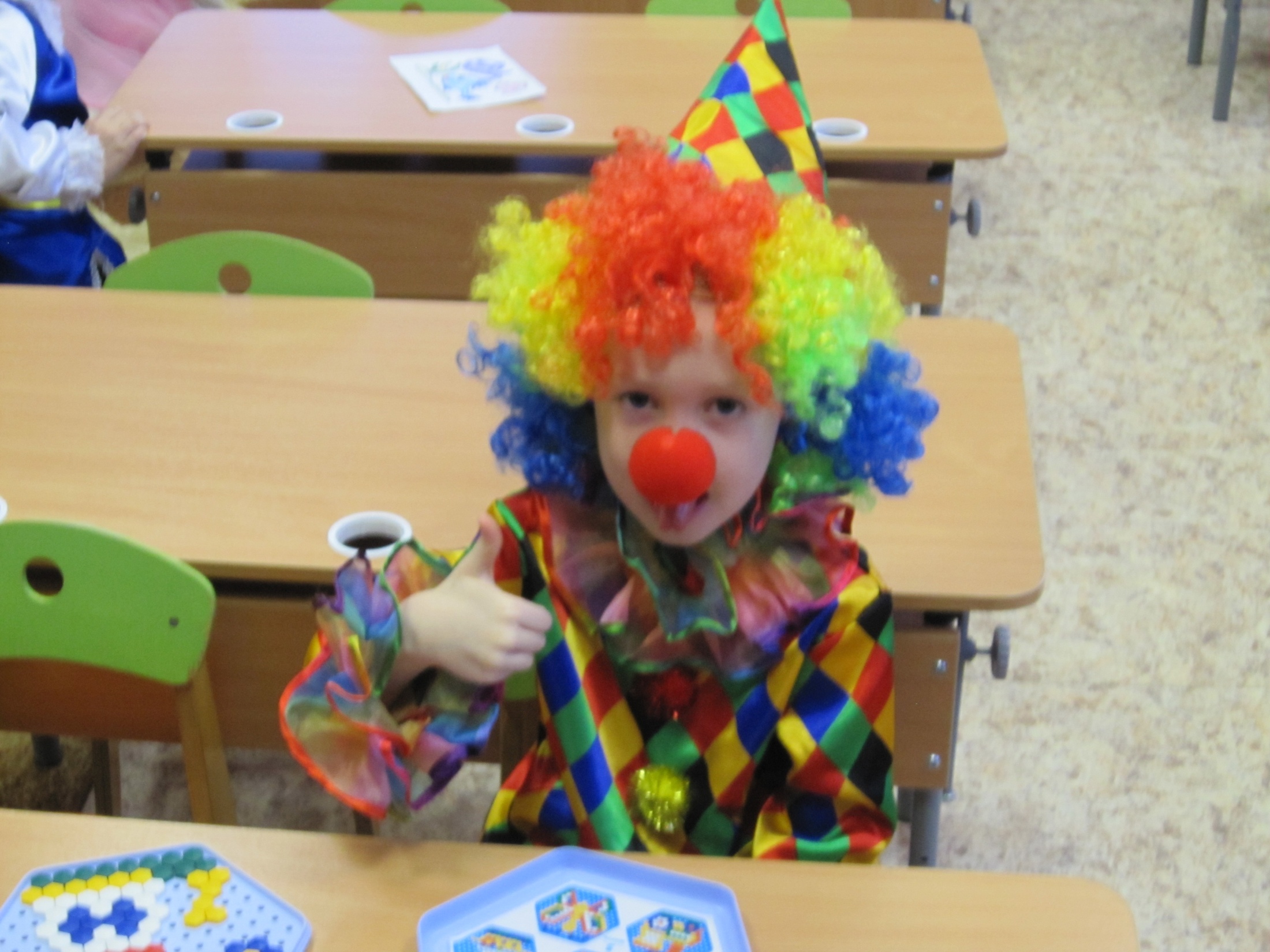 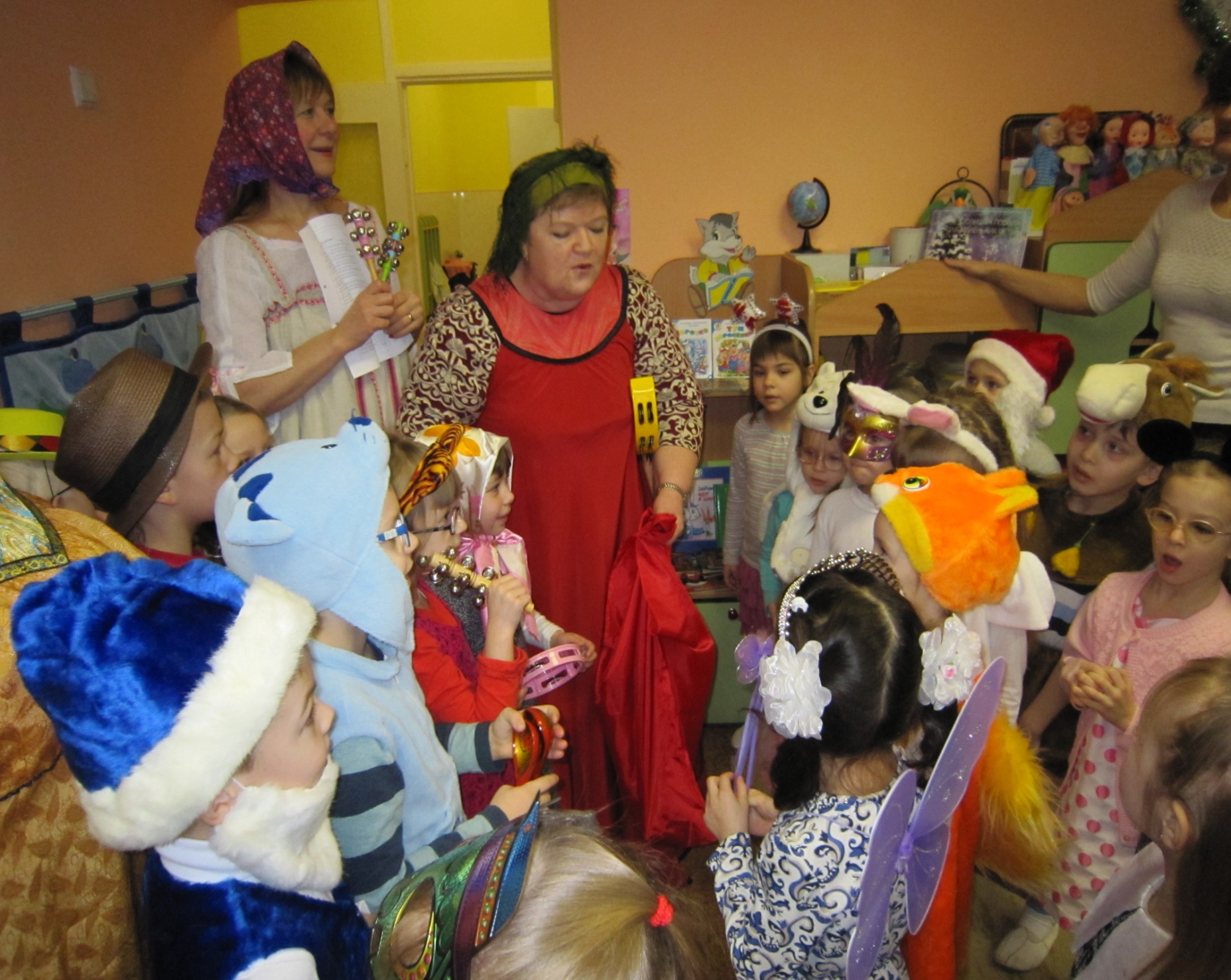 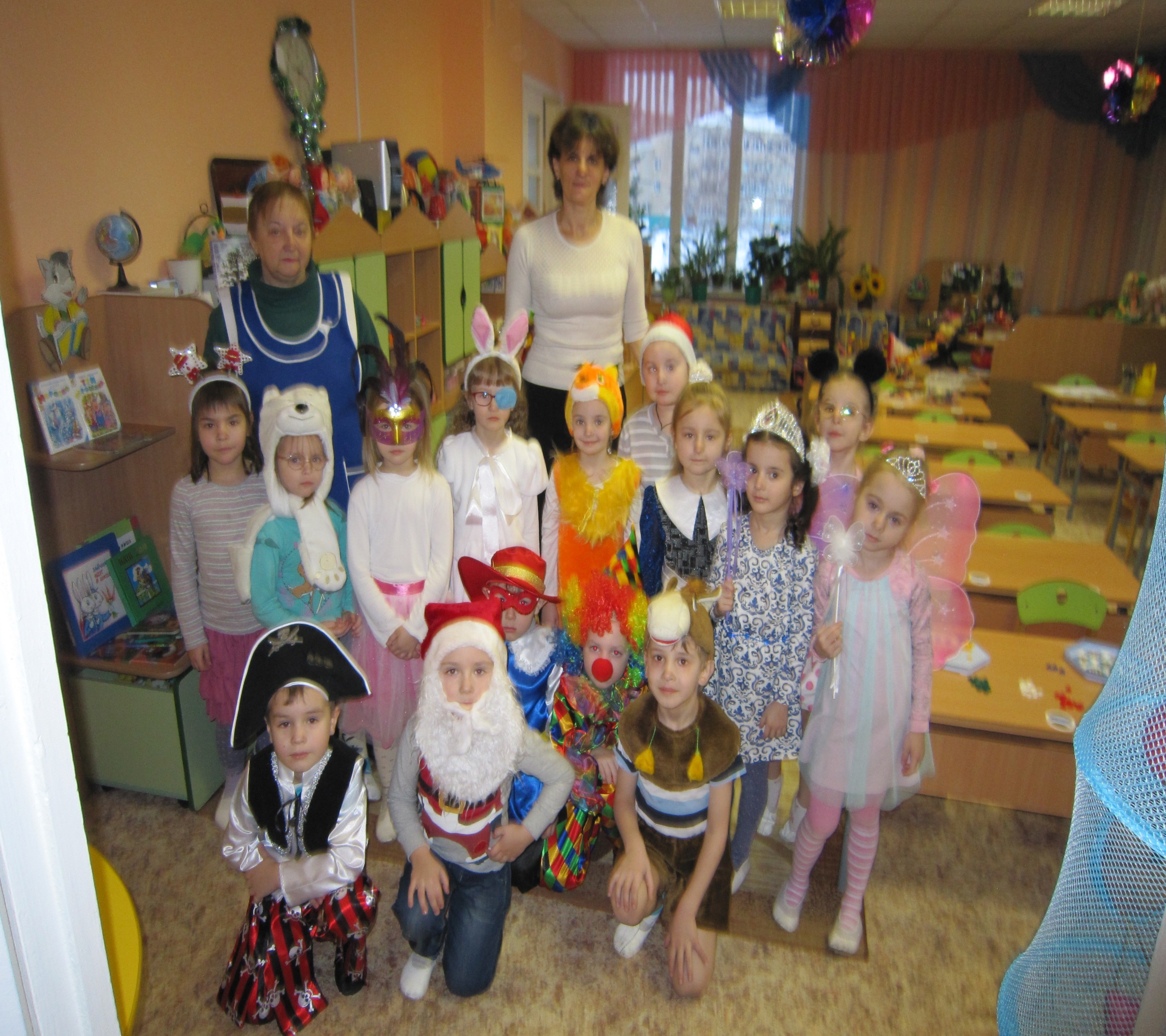 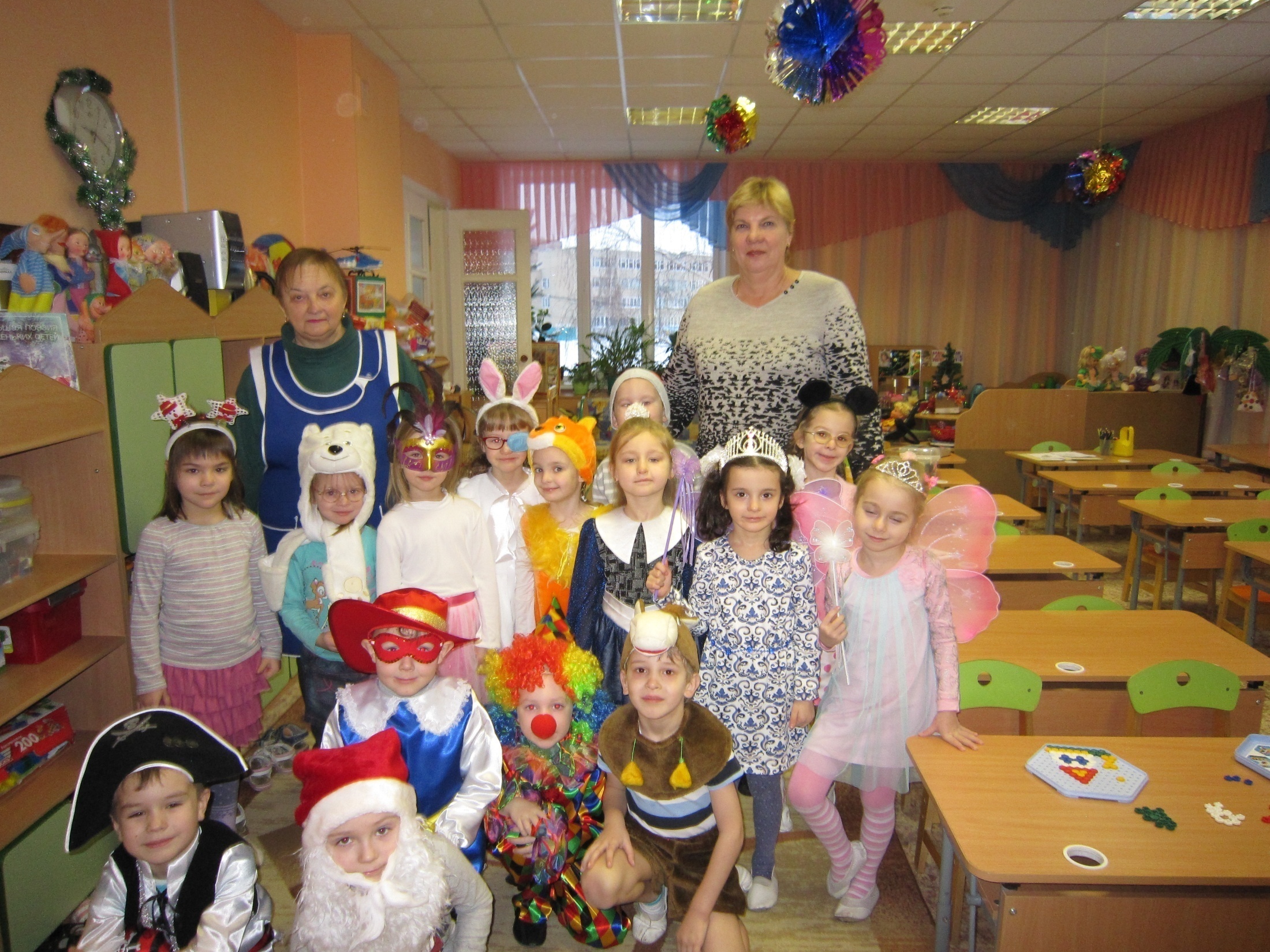 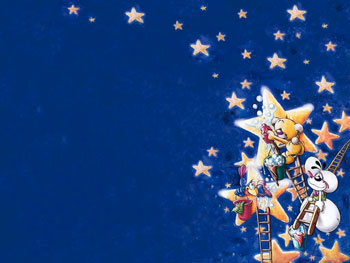 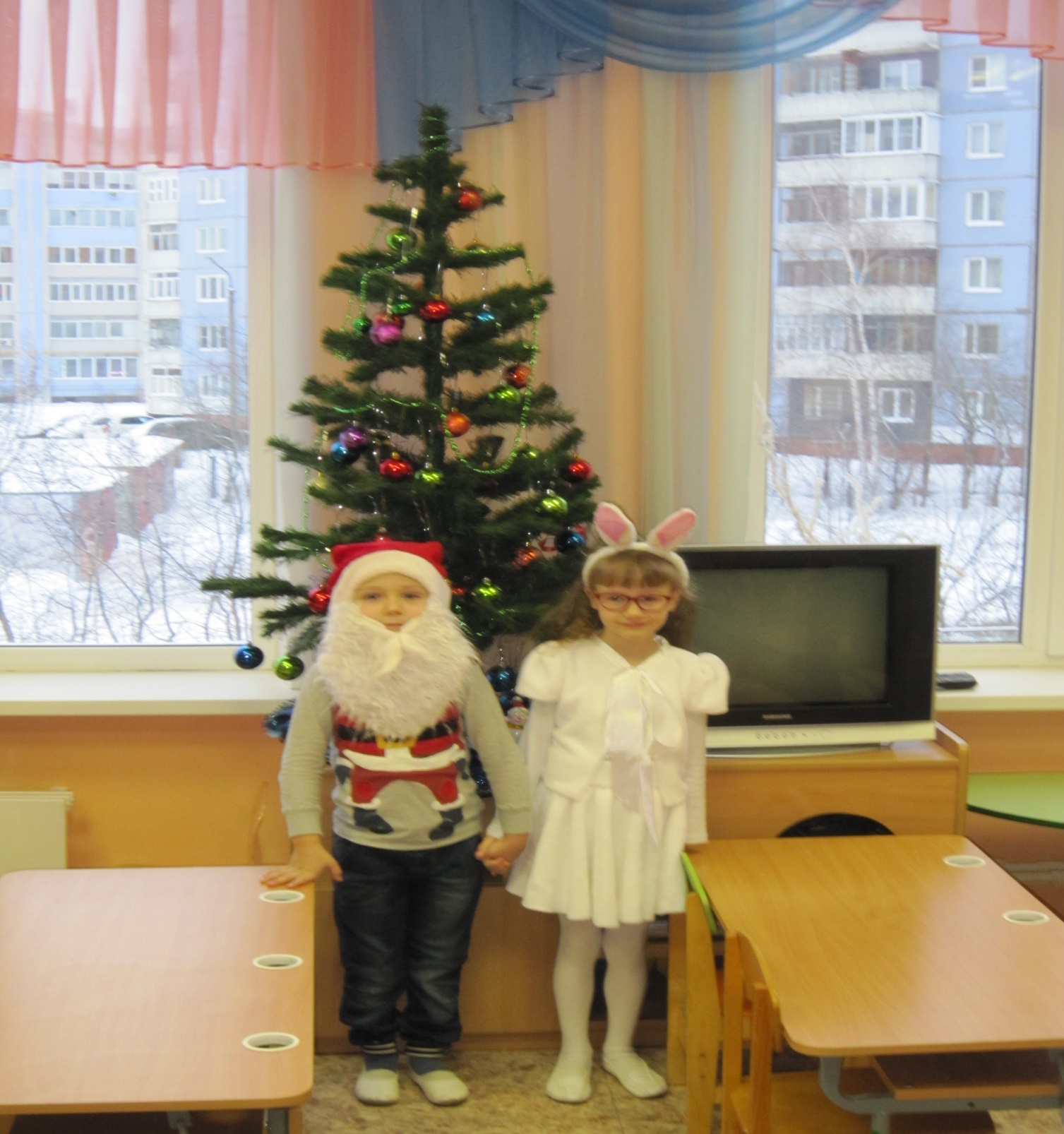 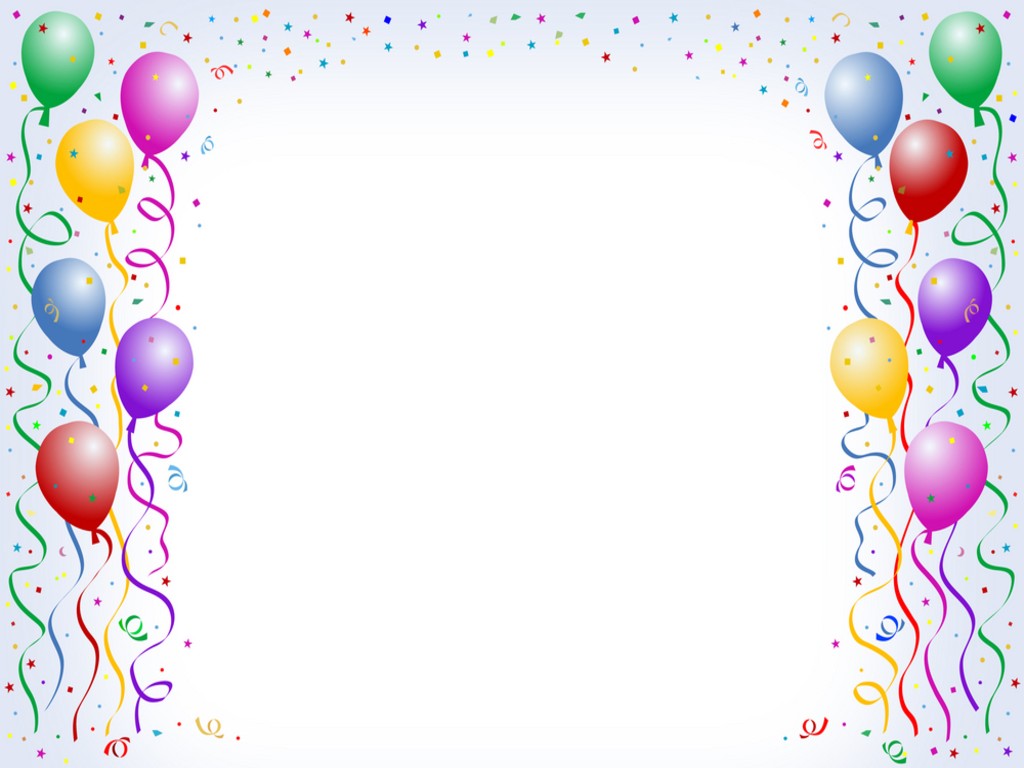 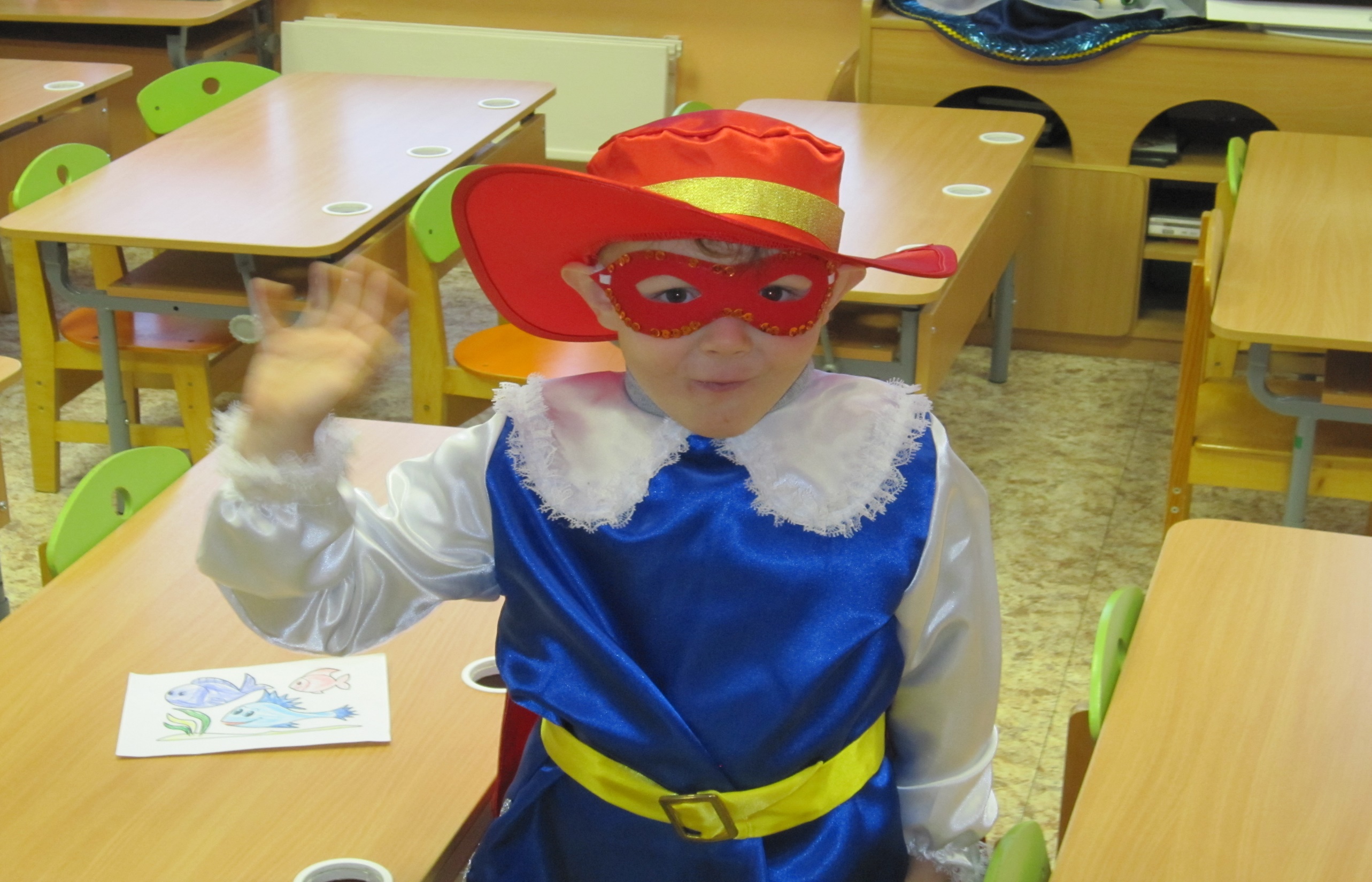 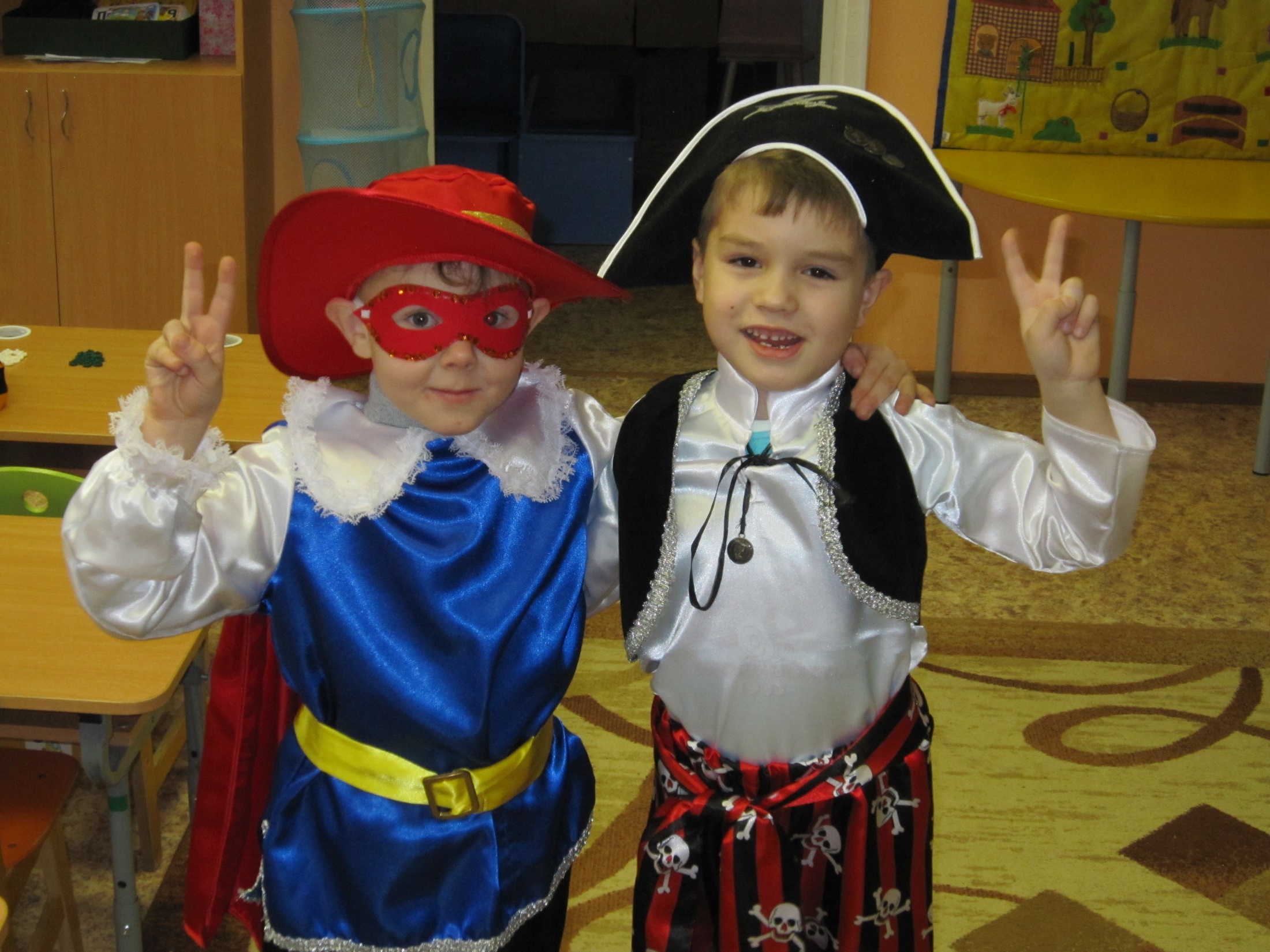 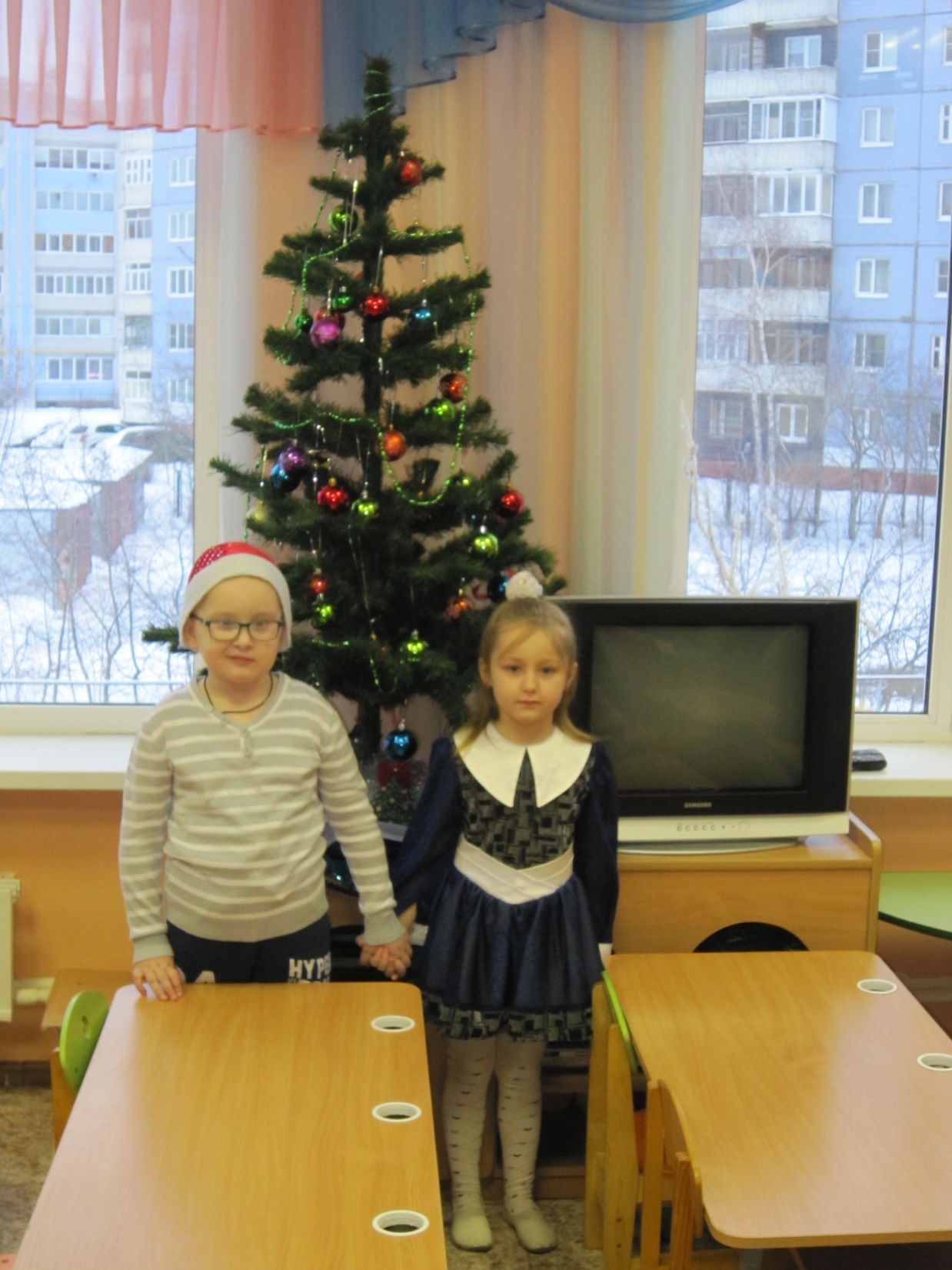 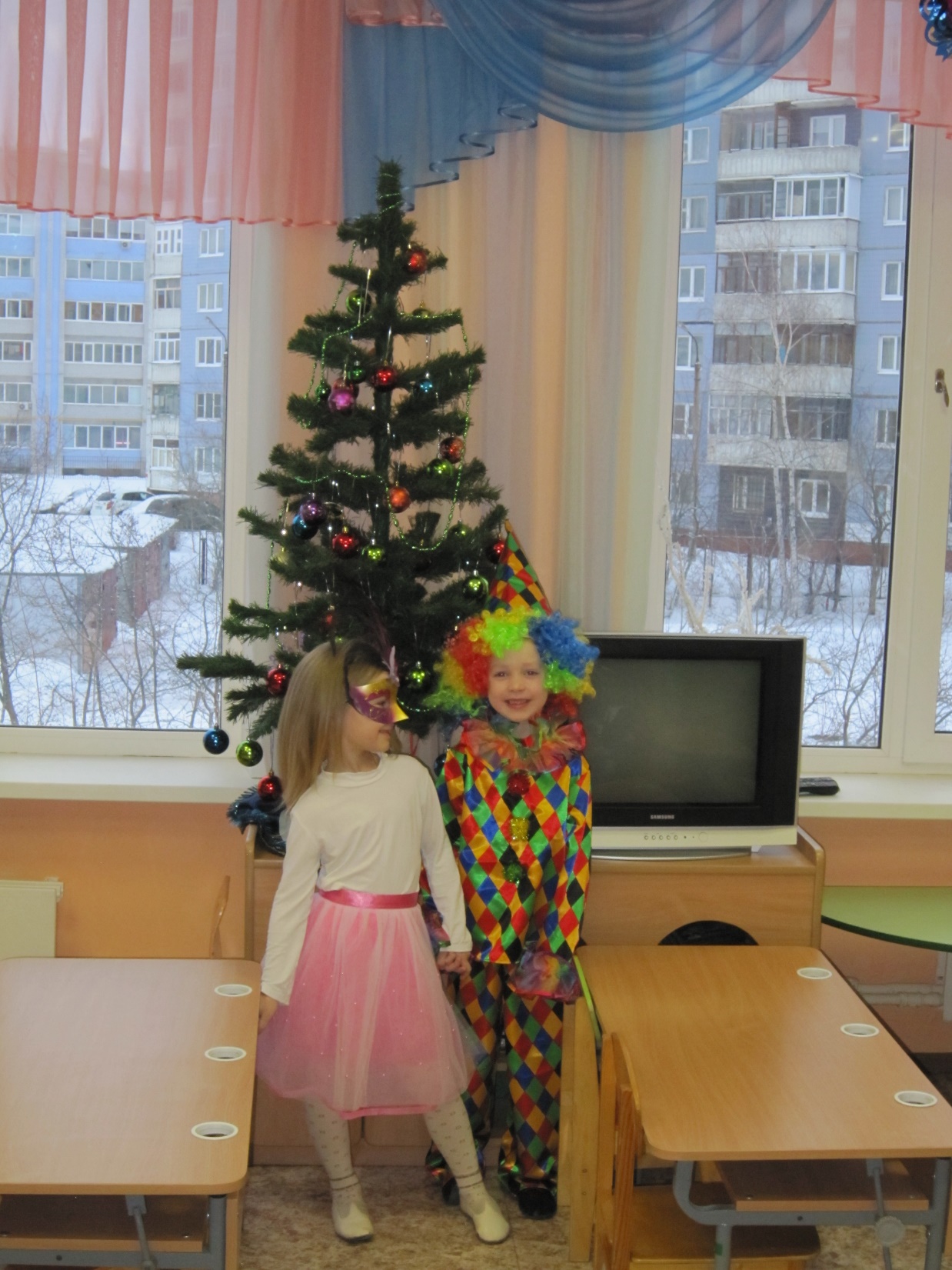 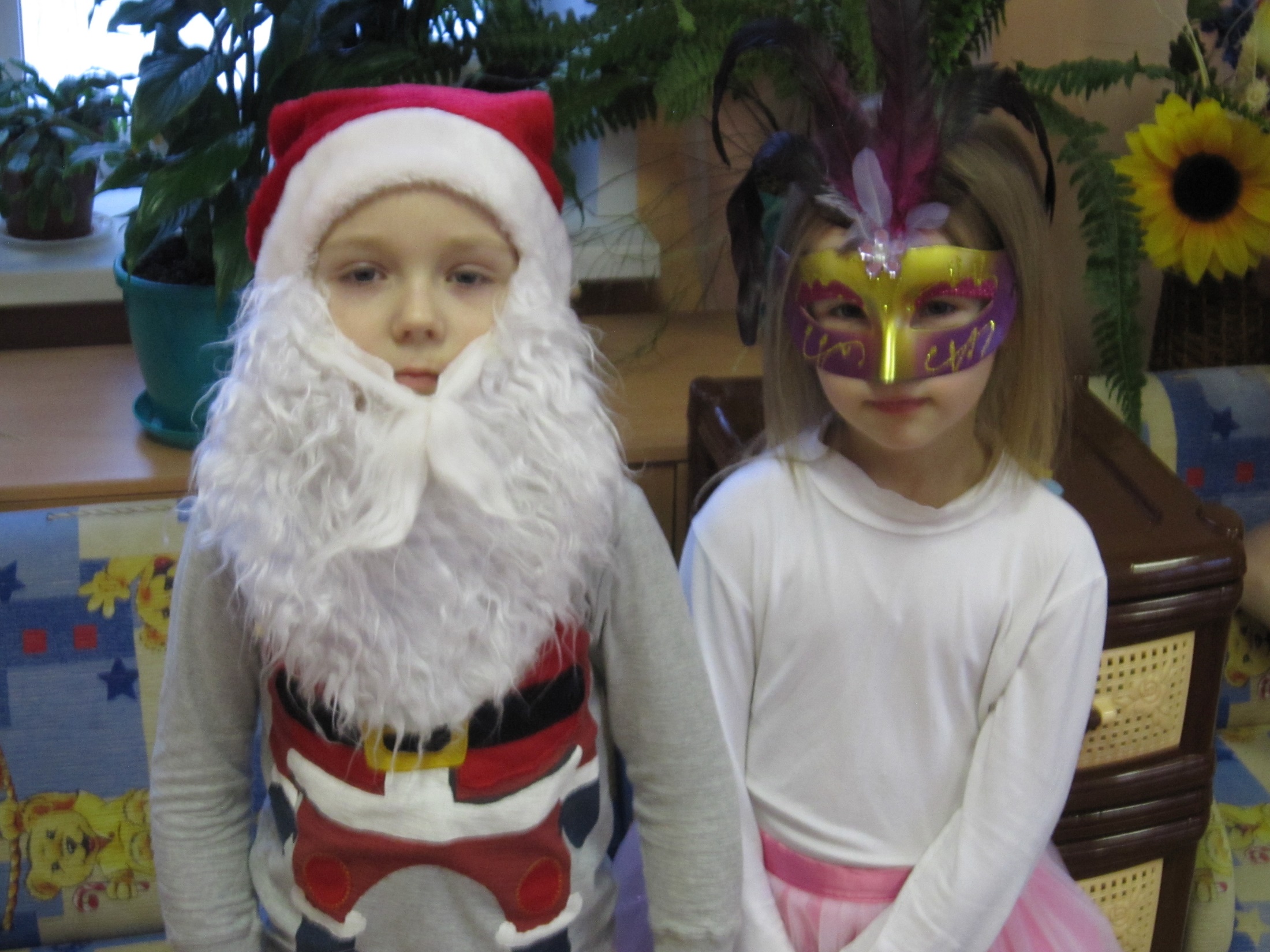 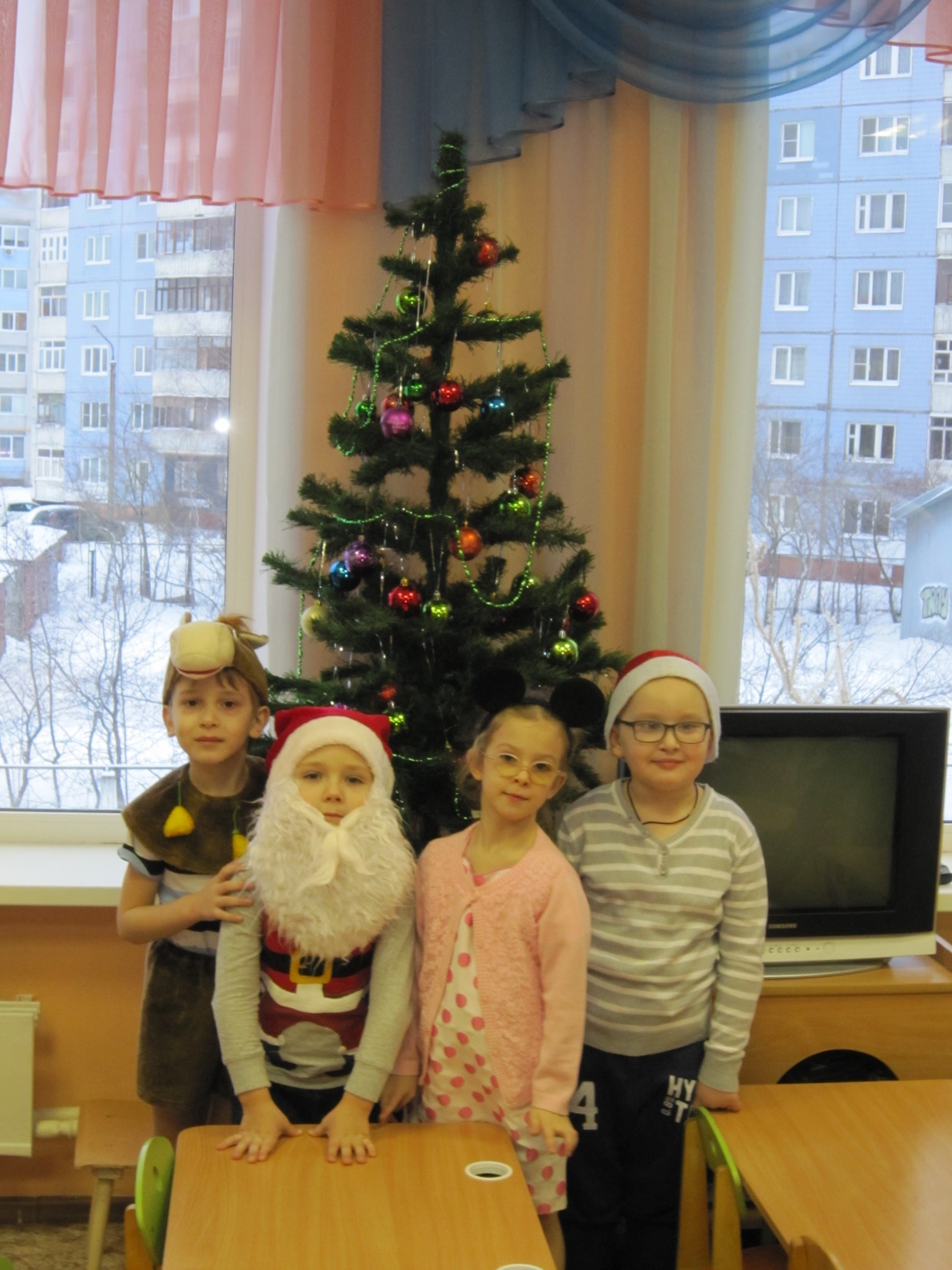 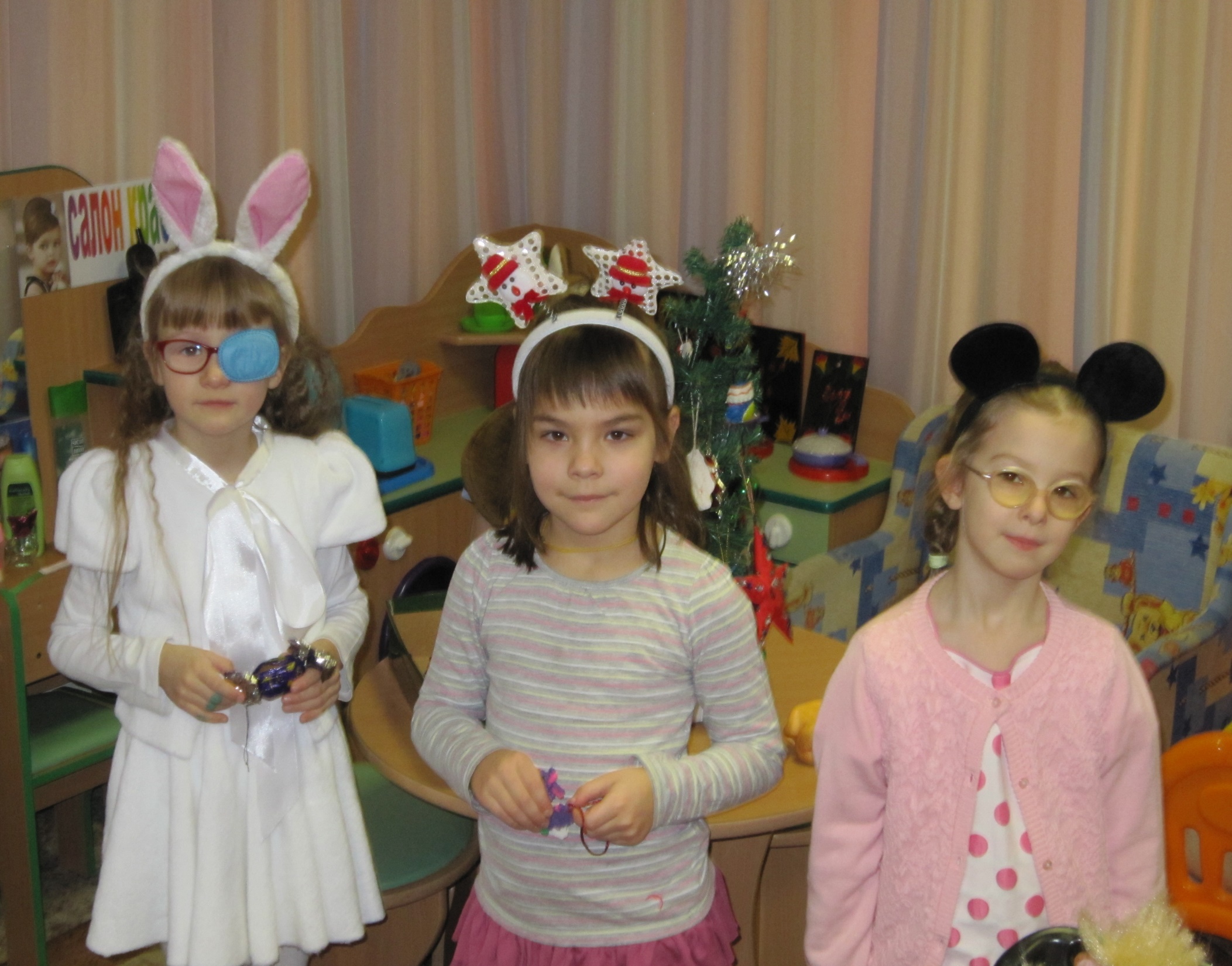 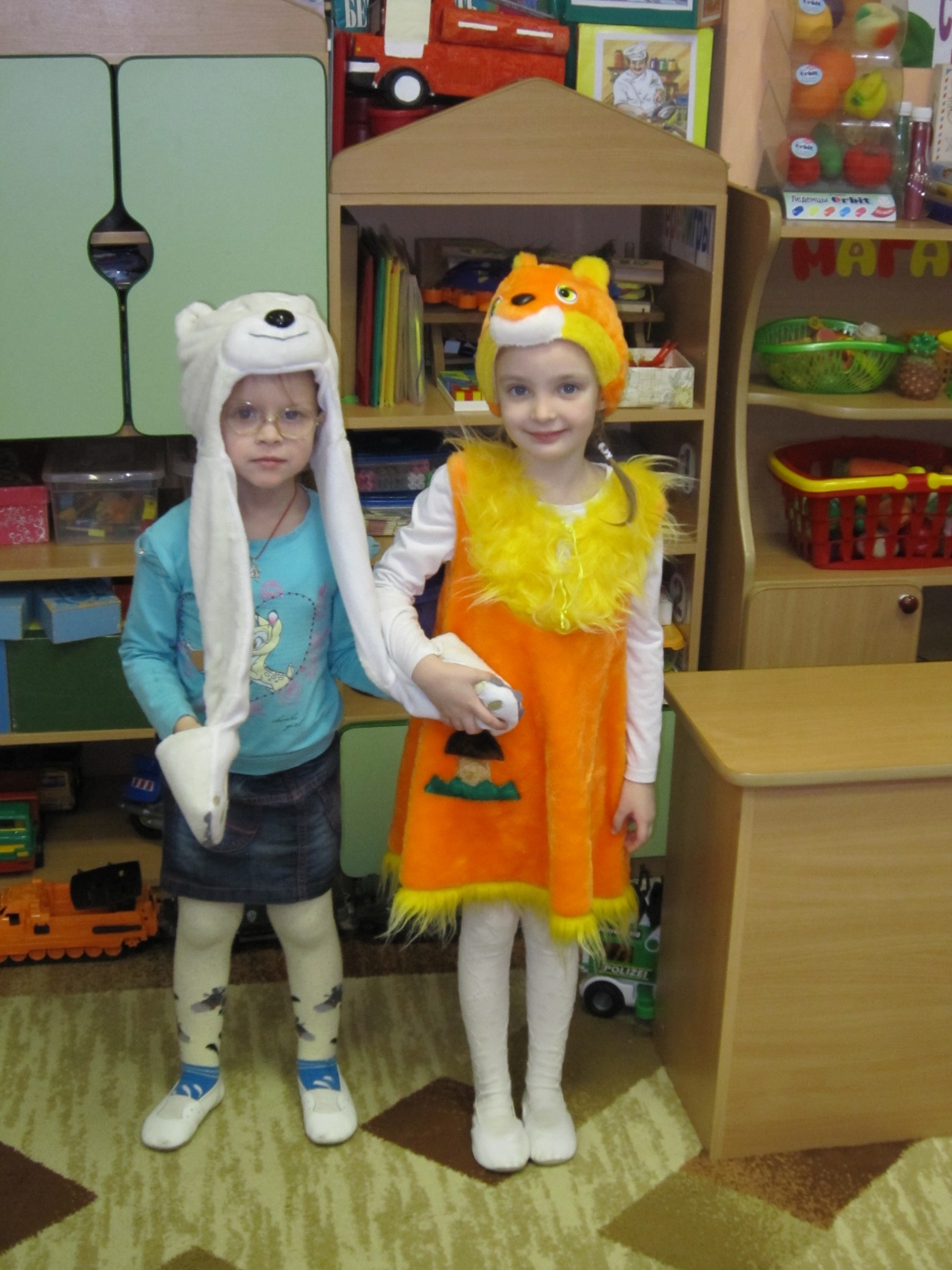 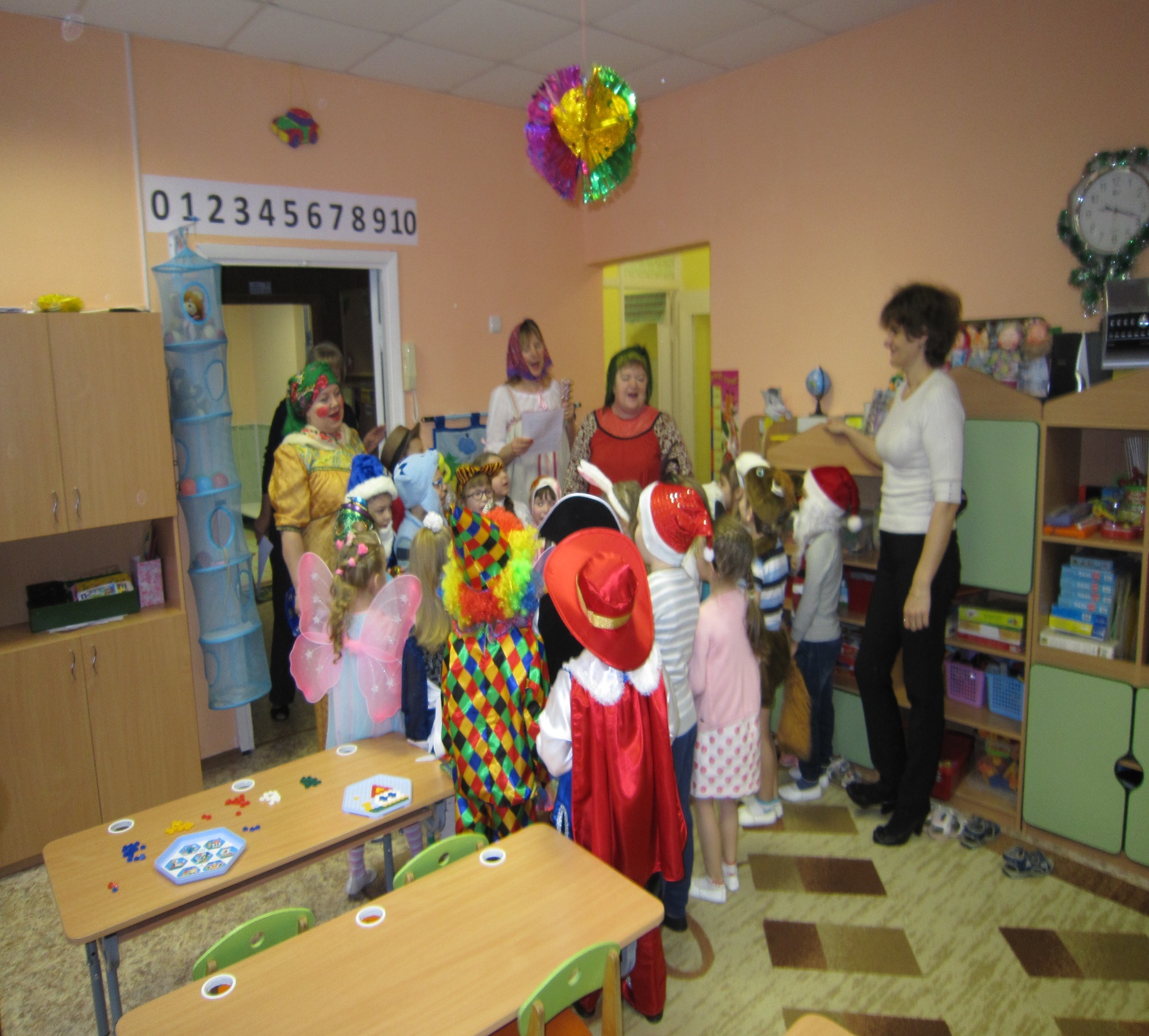 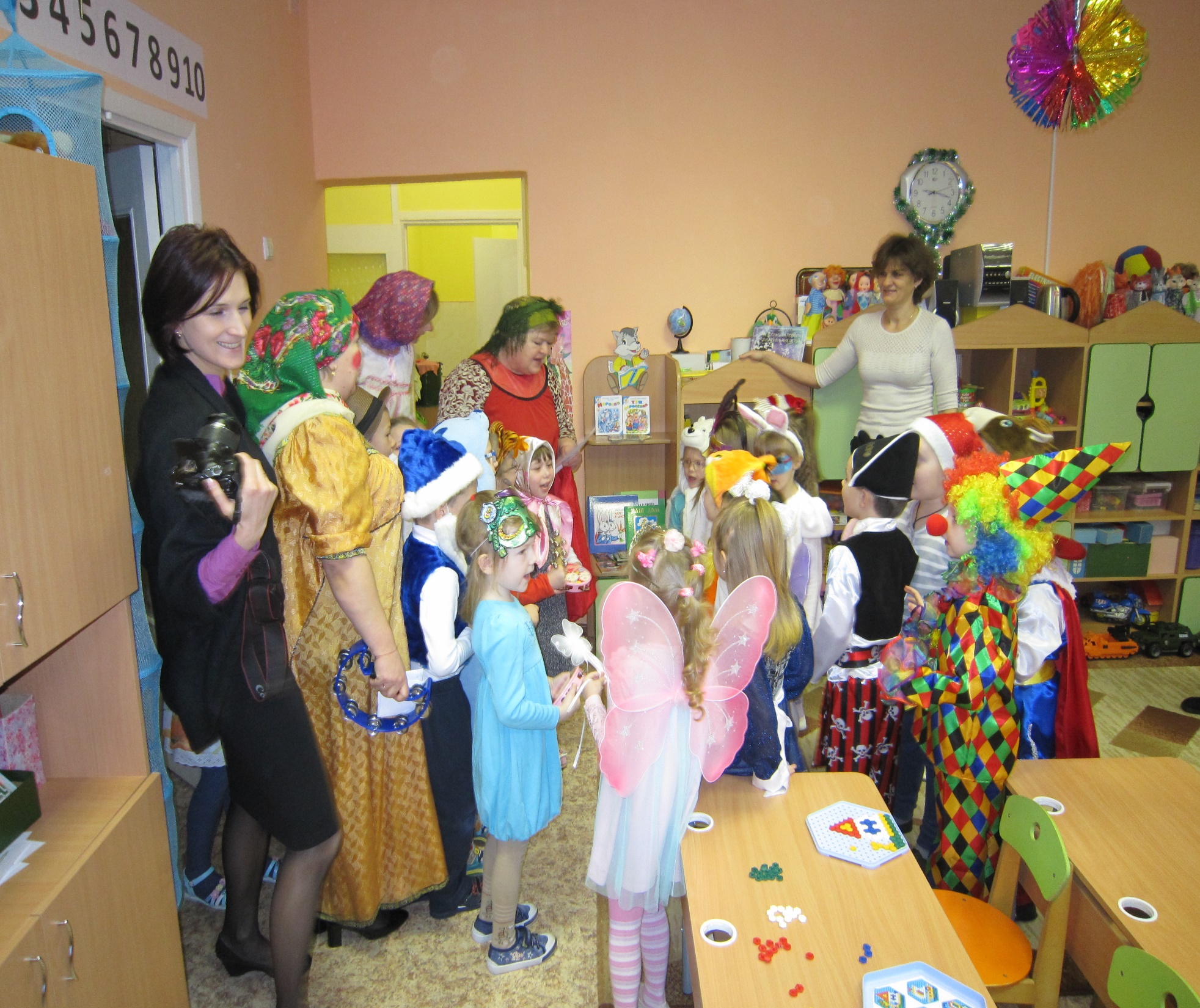 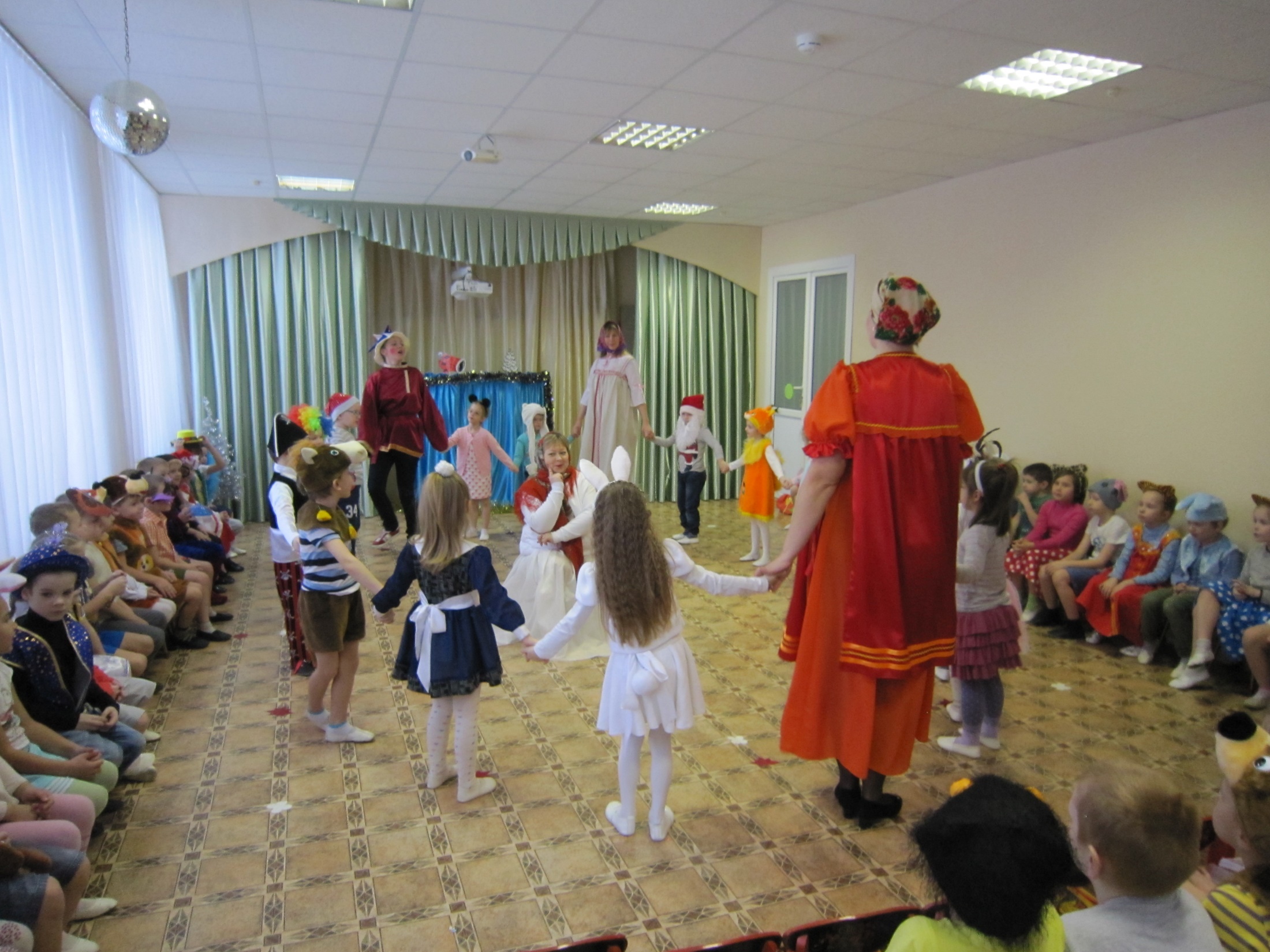 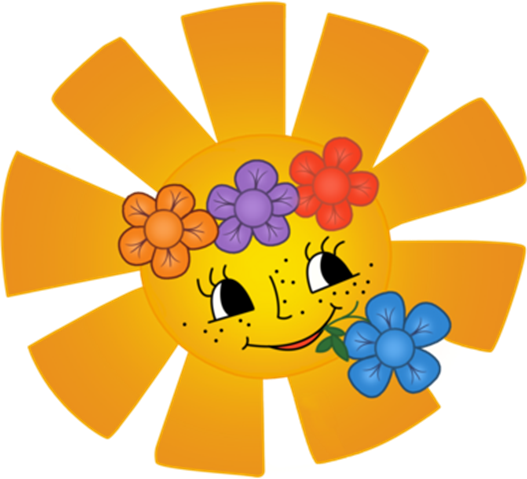 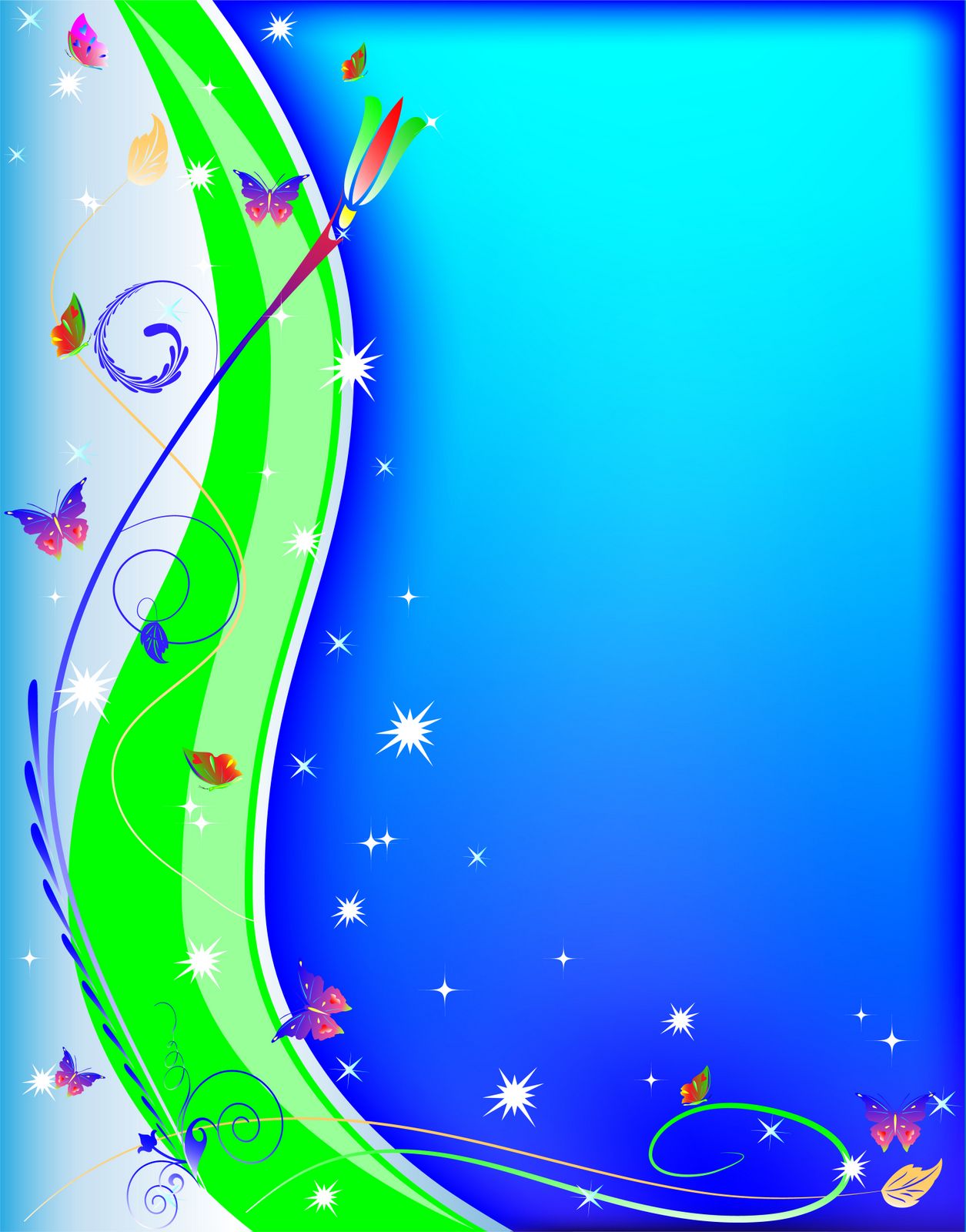 Спасибо за внимание!